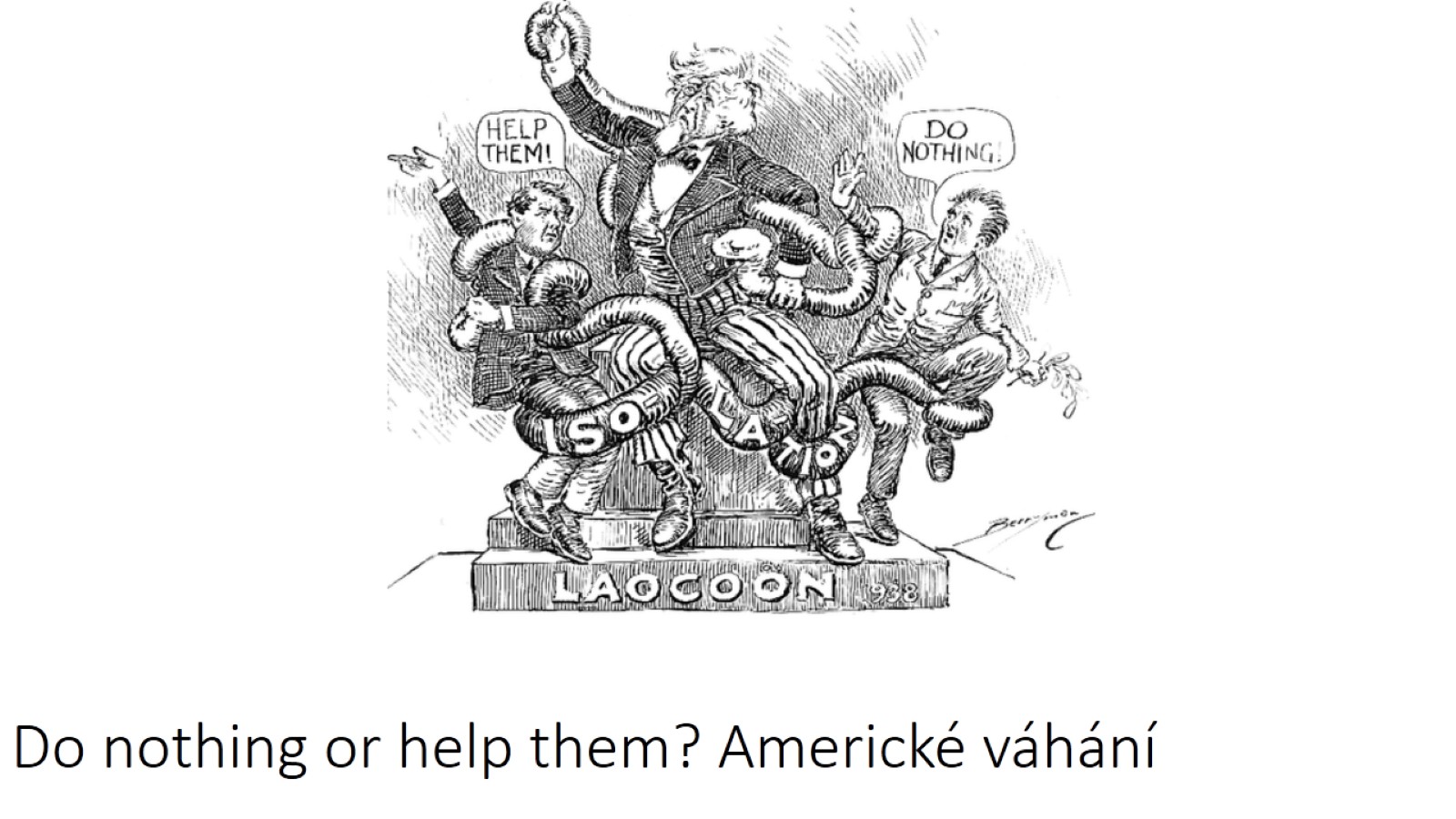 Do nothing or help them? Americké váhání
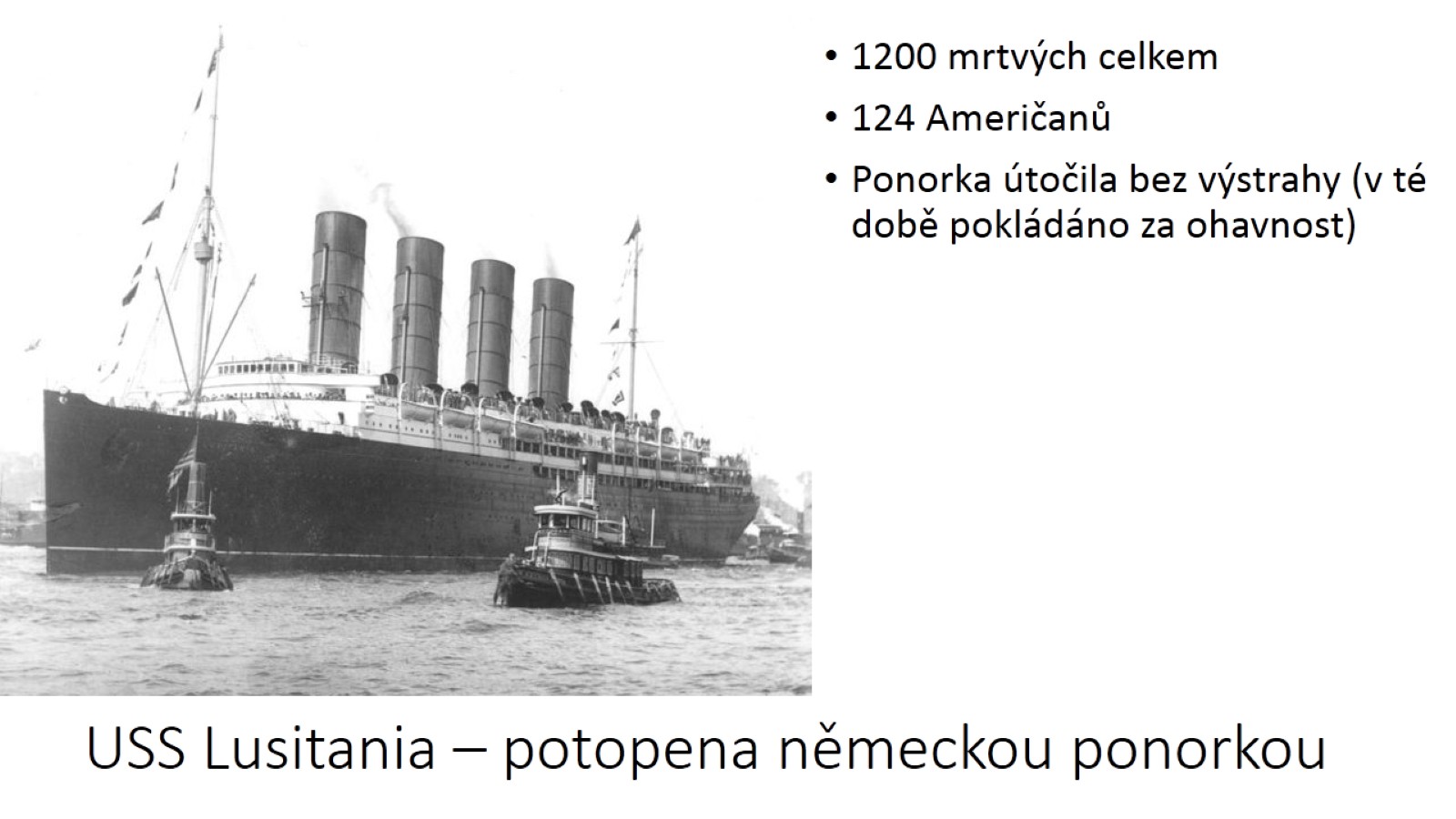 USS Lusitania – potopena německou ponorkou
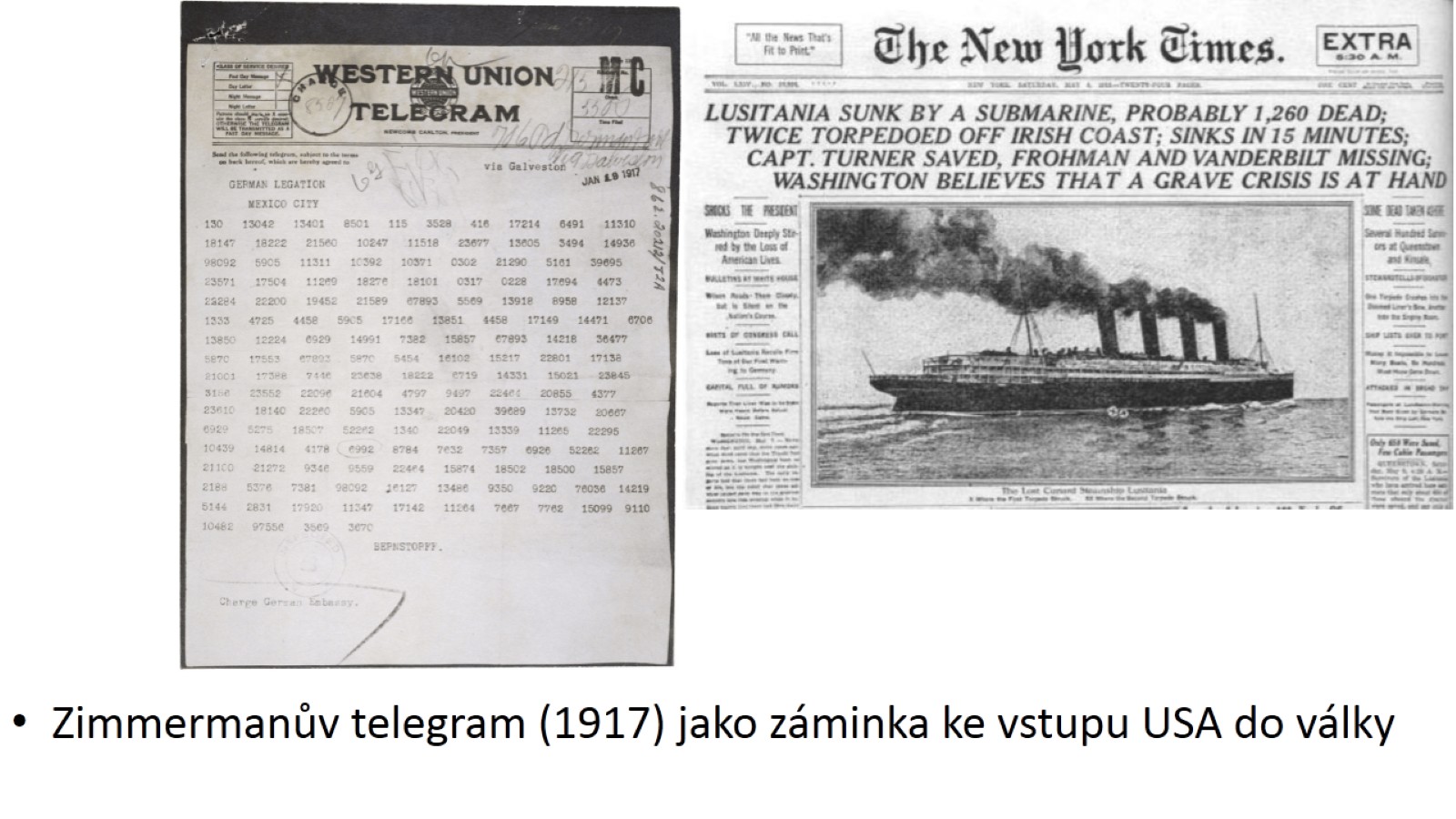 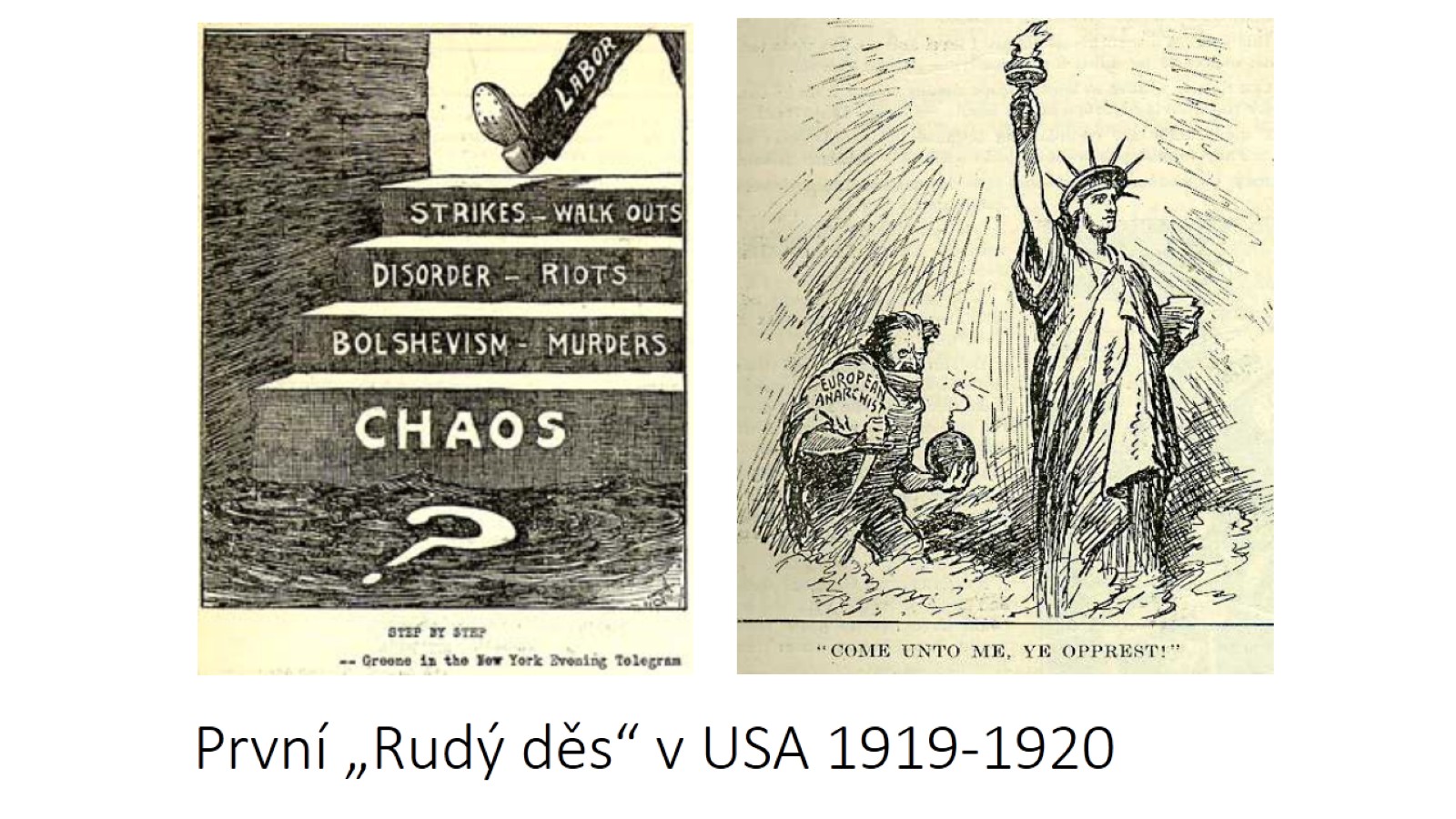 První „Rudý děs“ v USA 1919-1920
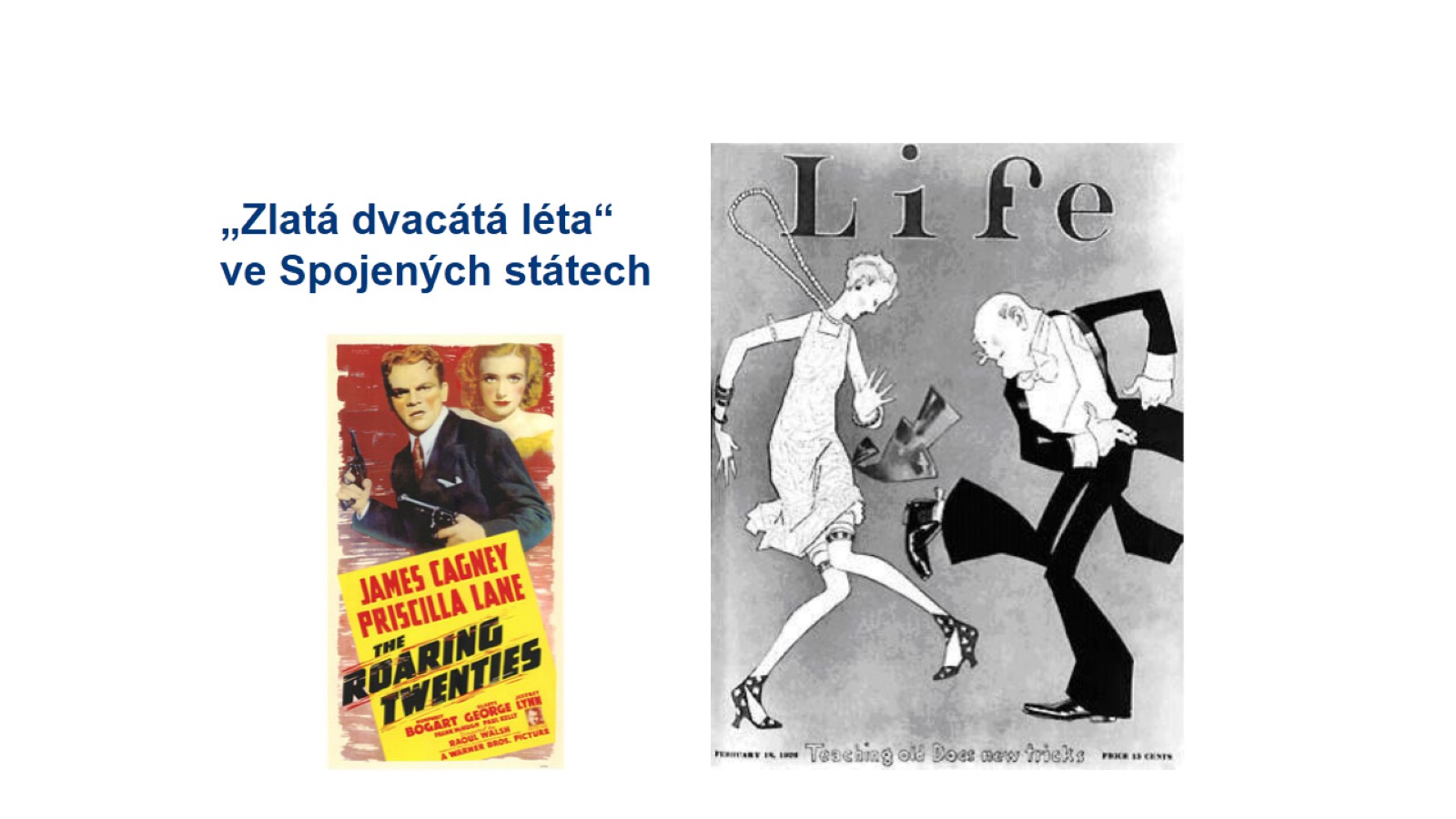 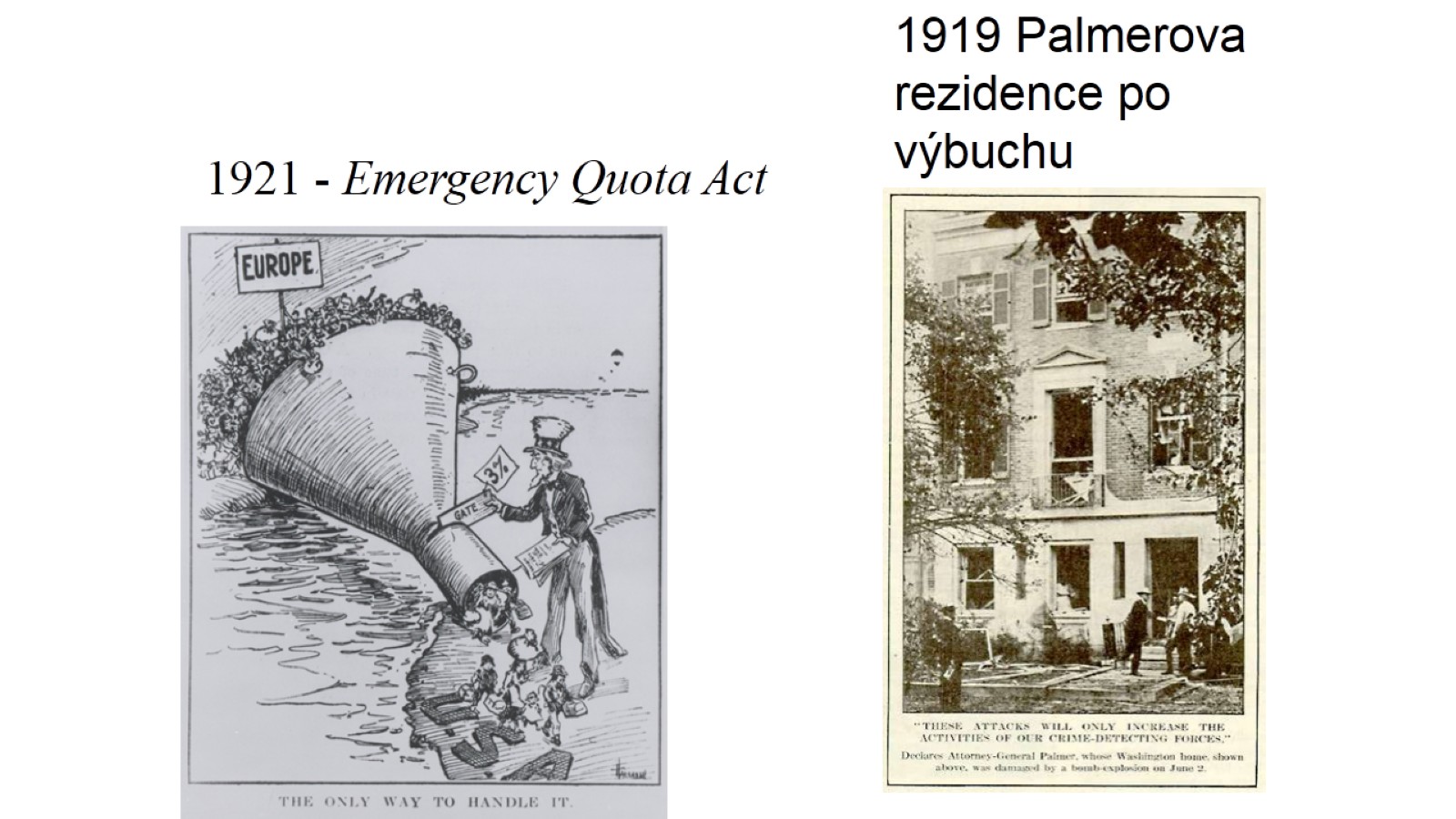 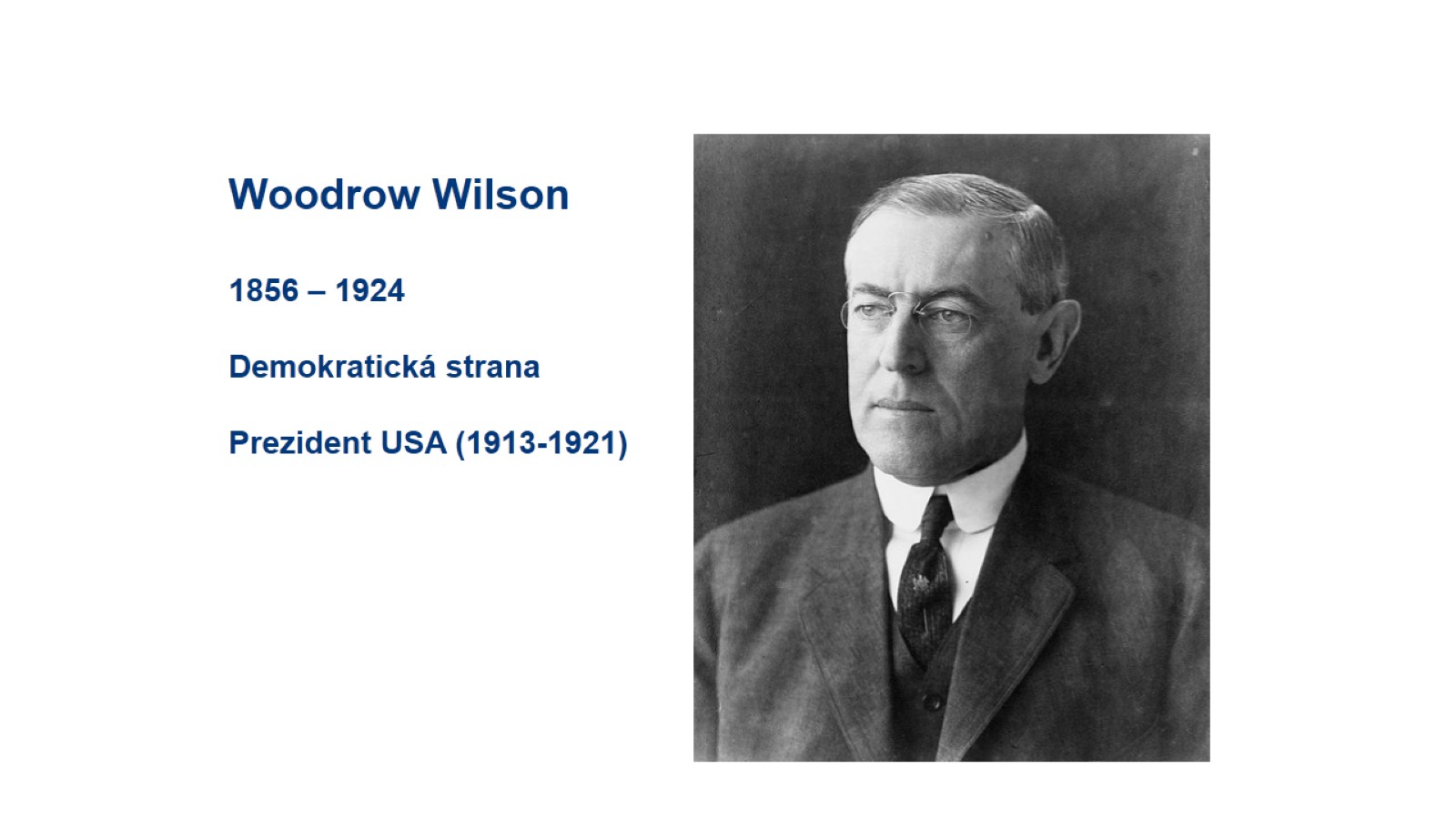 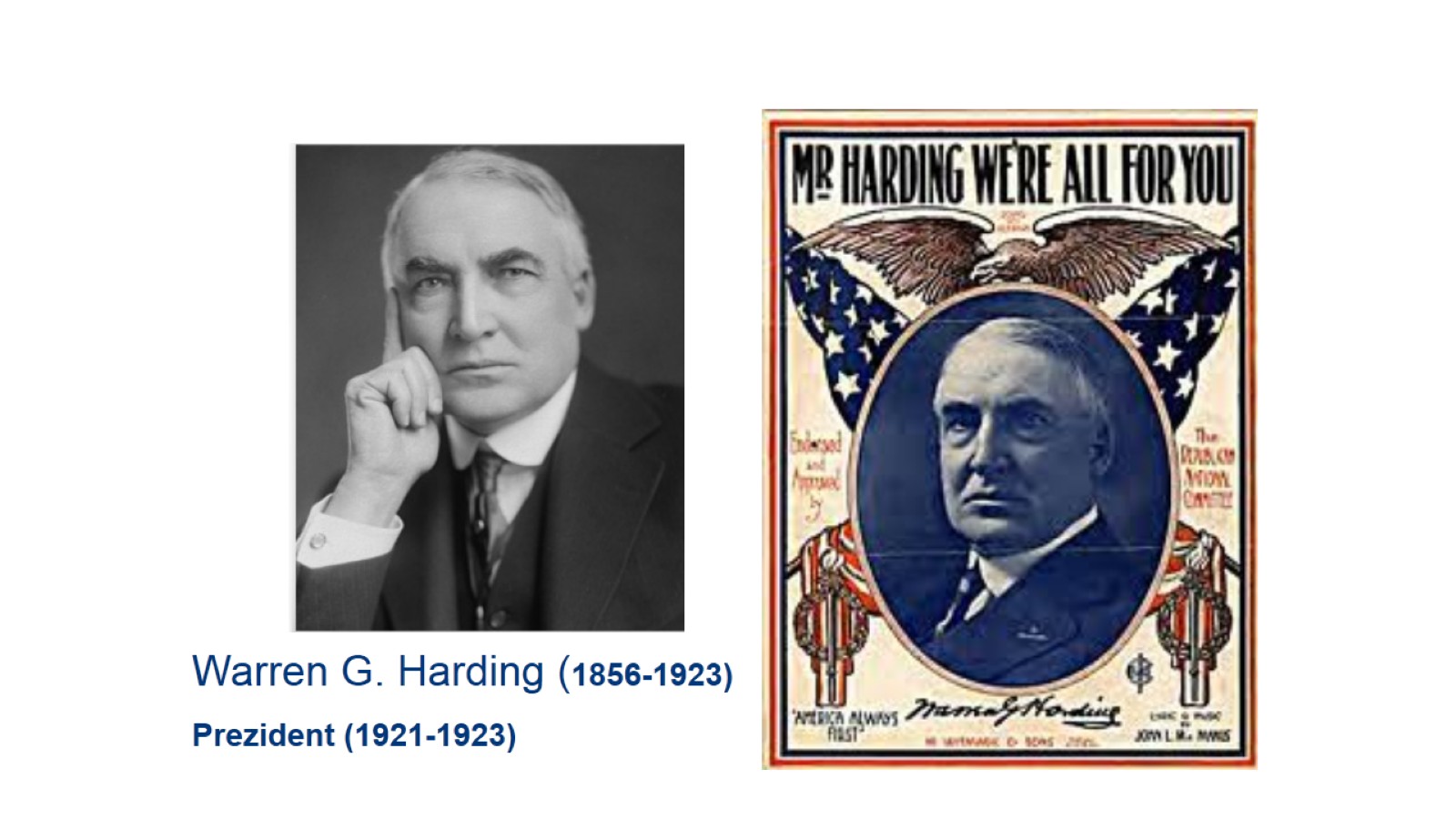 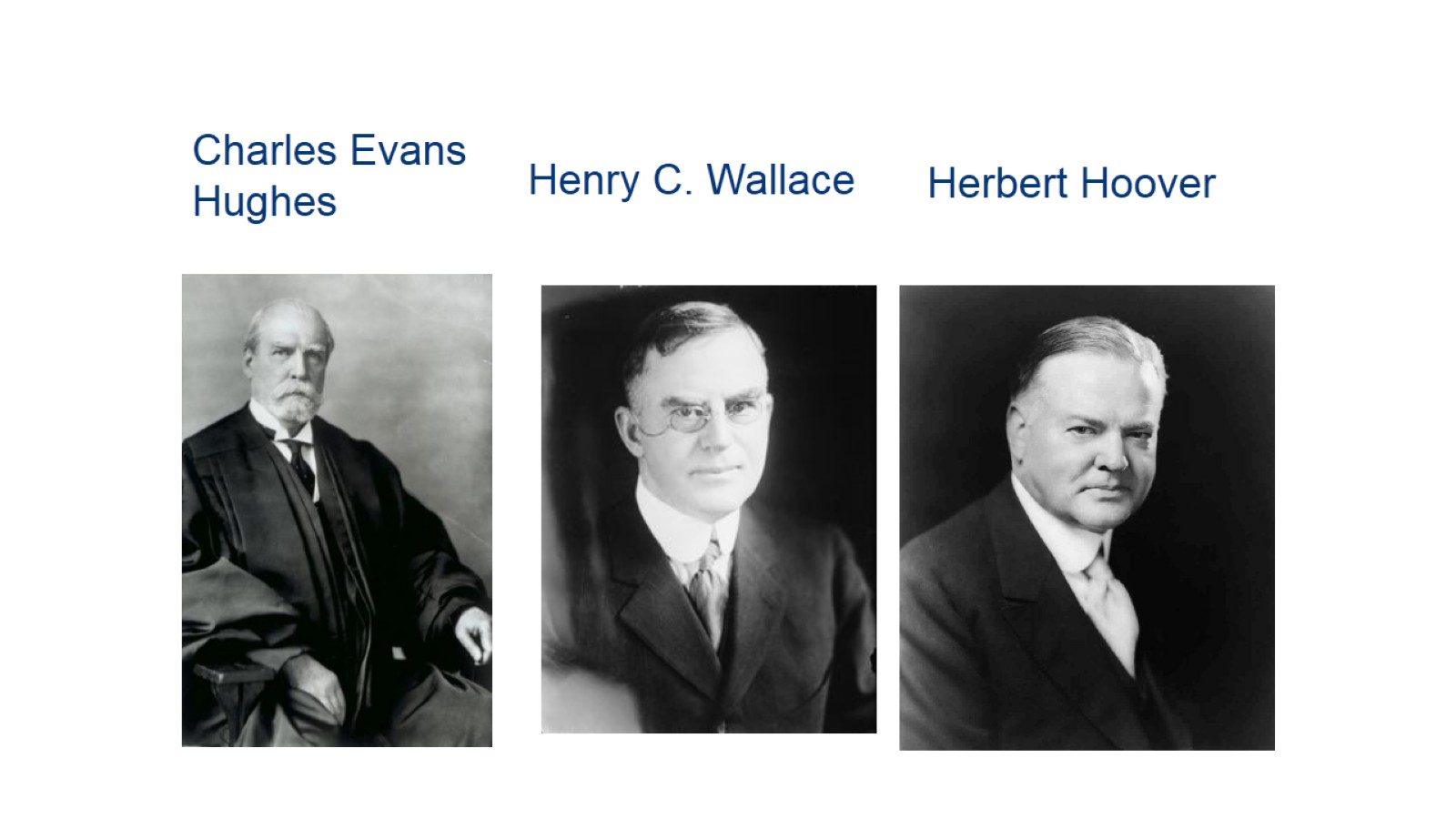 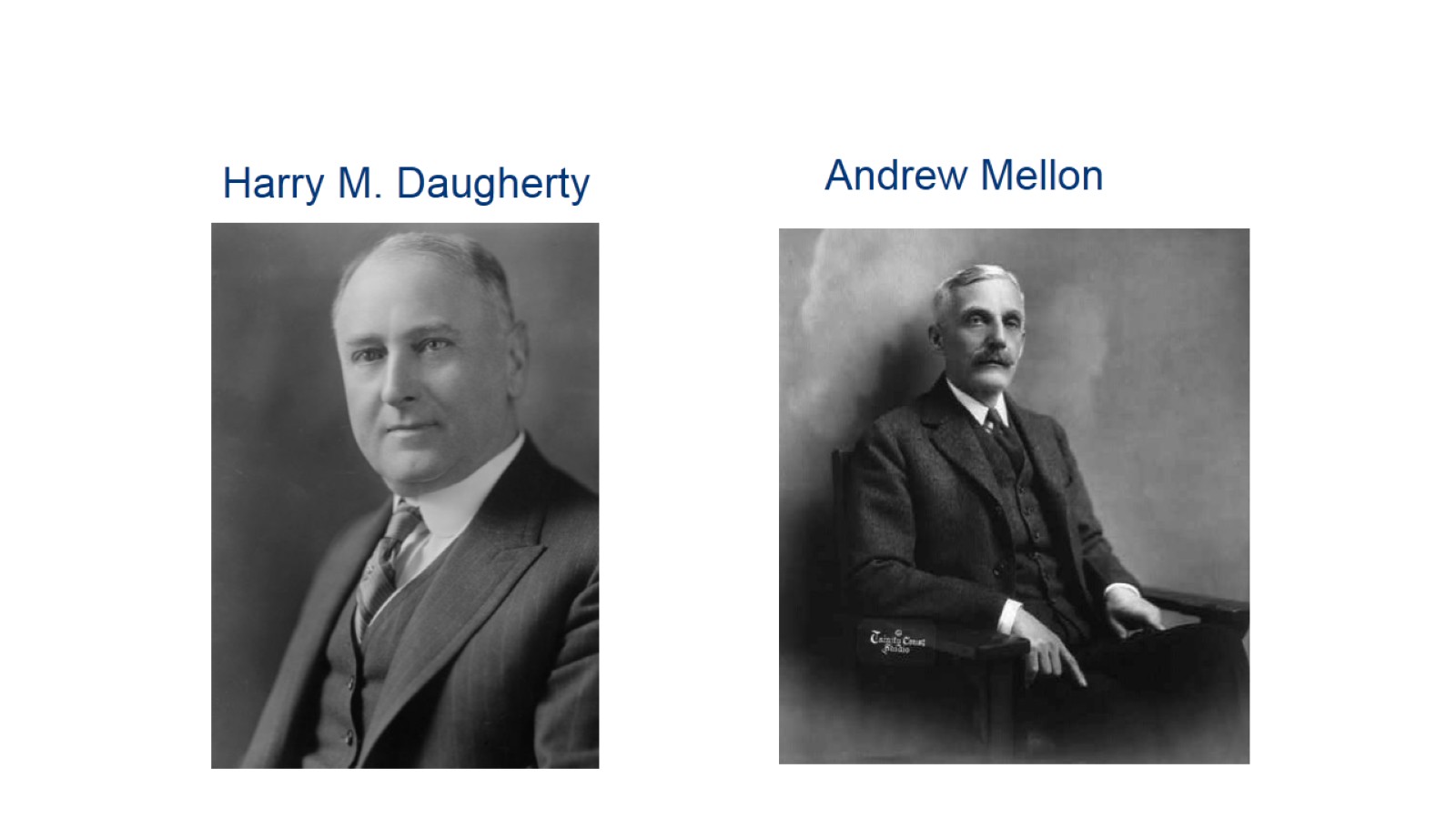 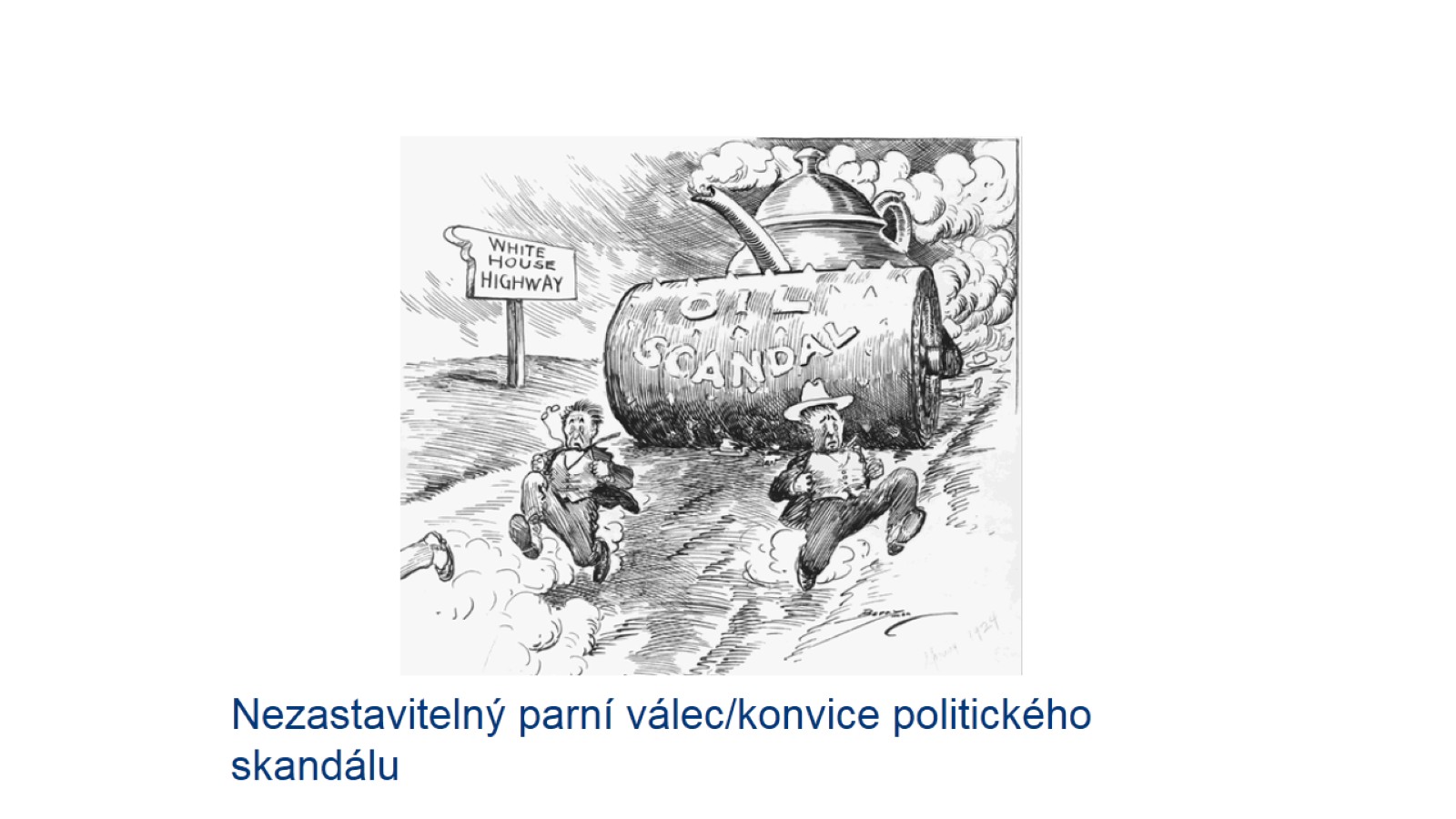 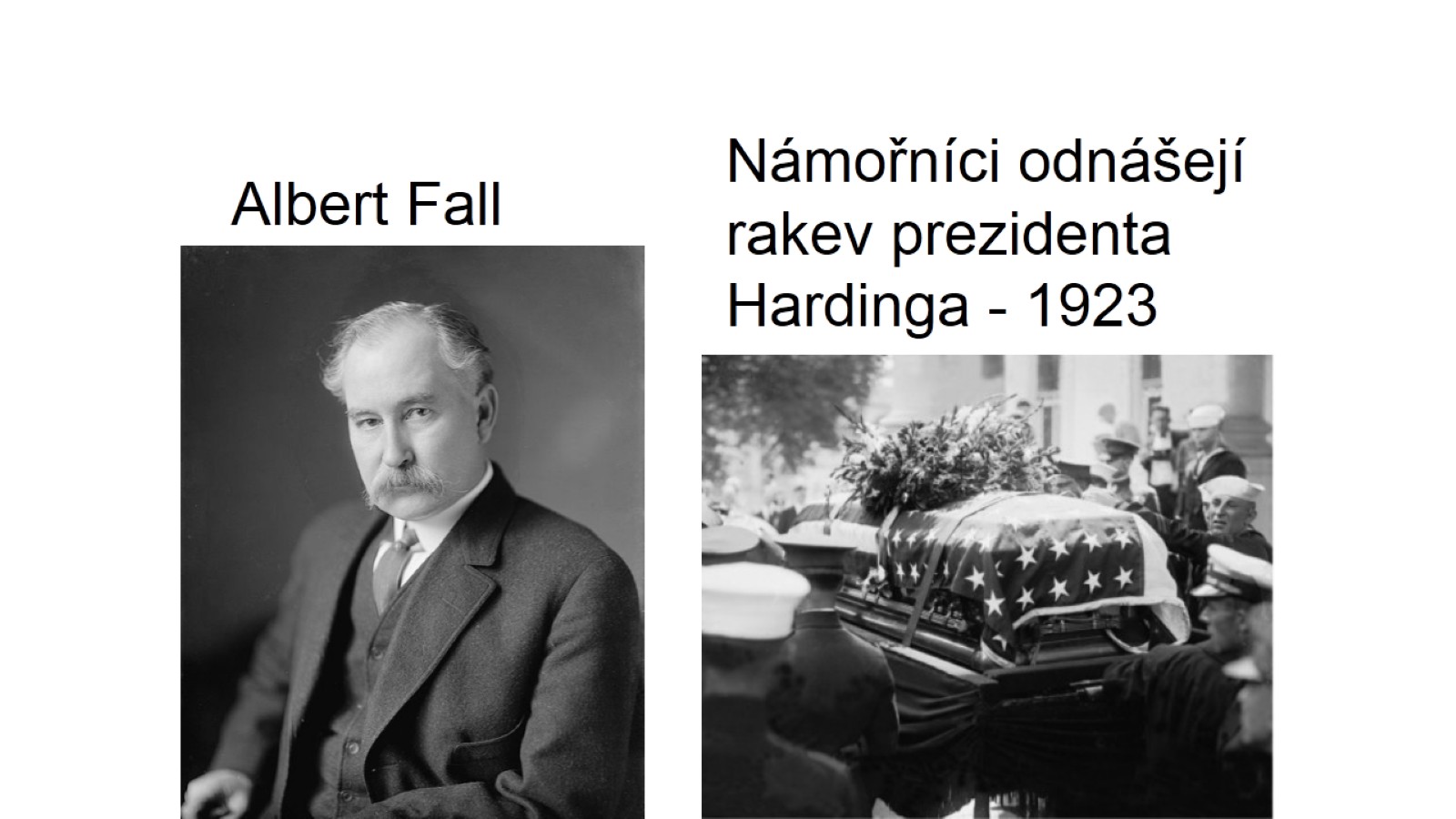 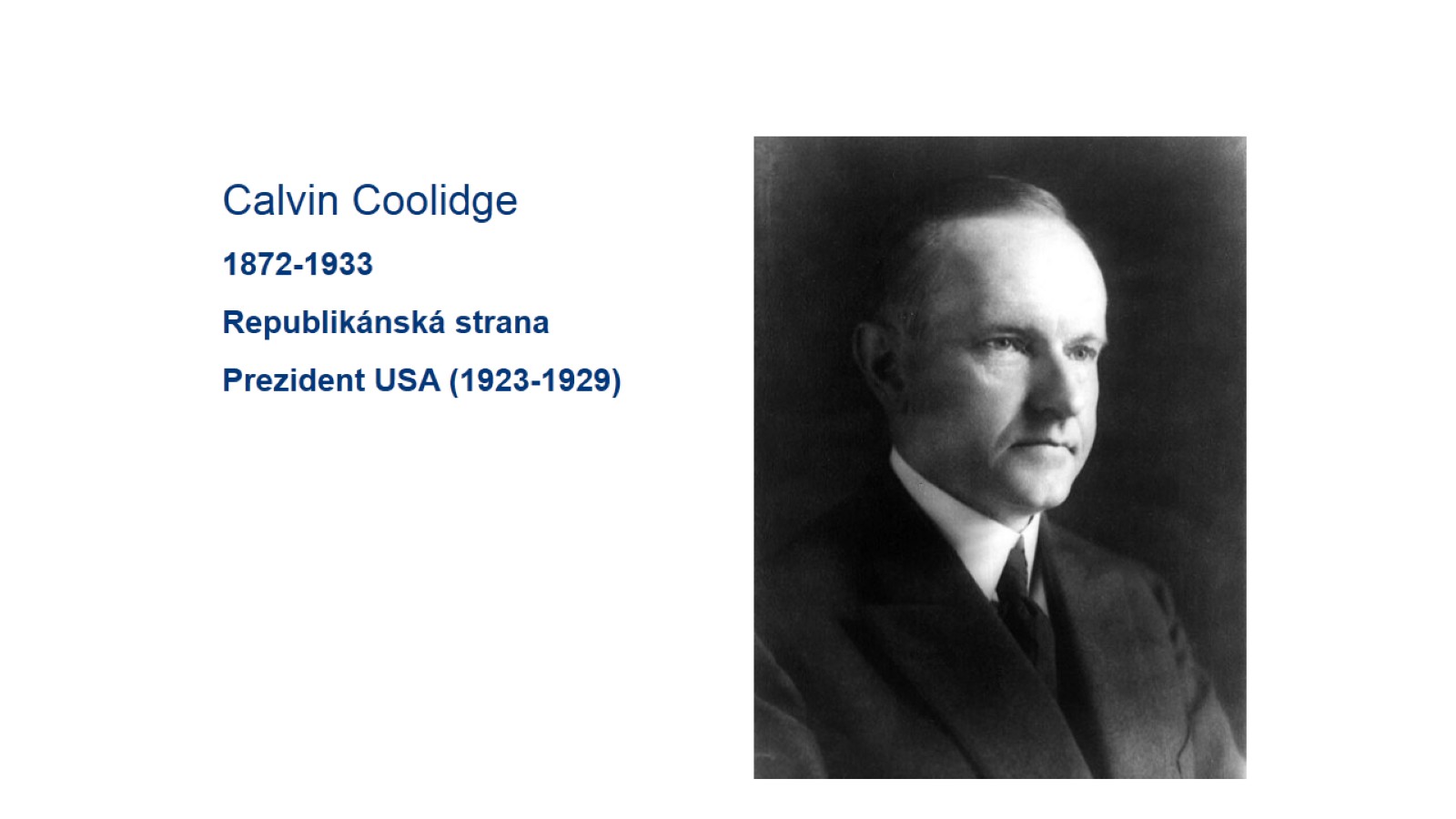 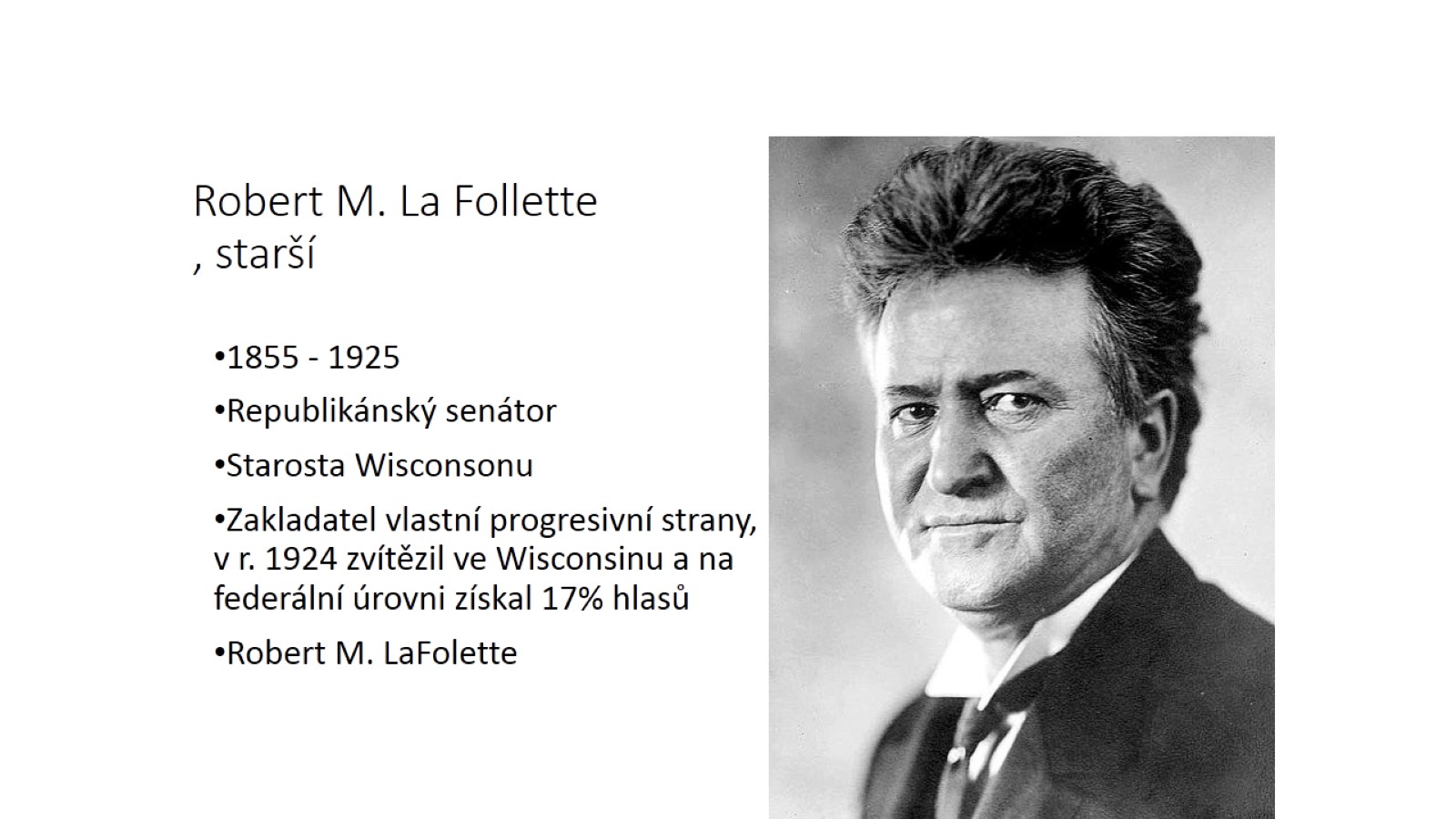 Robert M. La Follette, starší
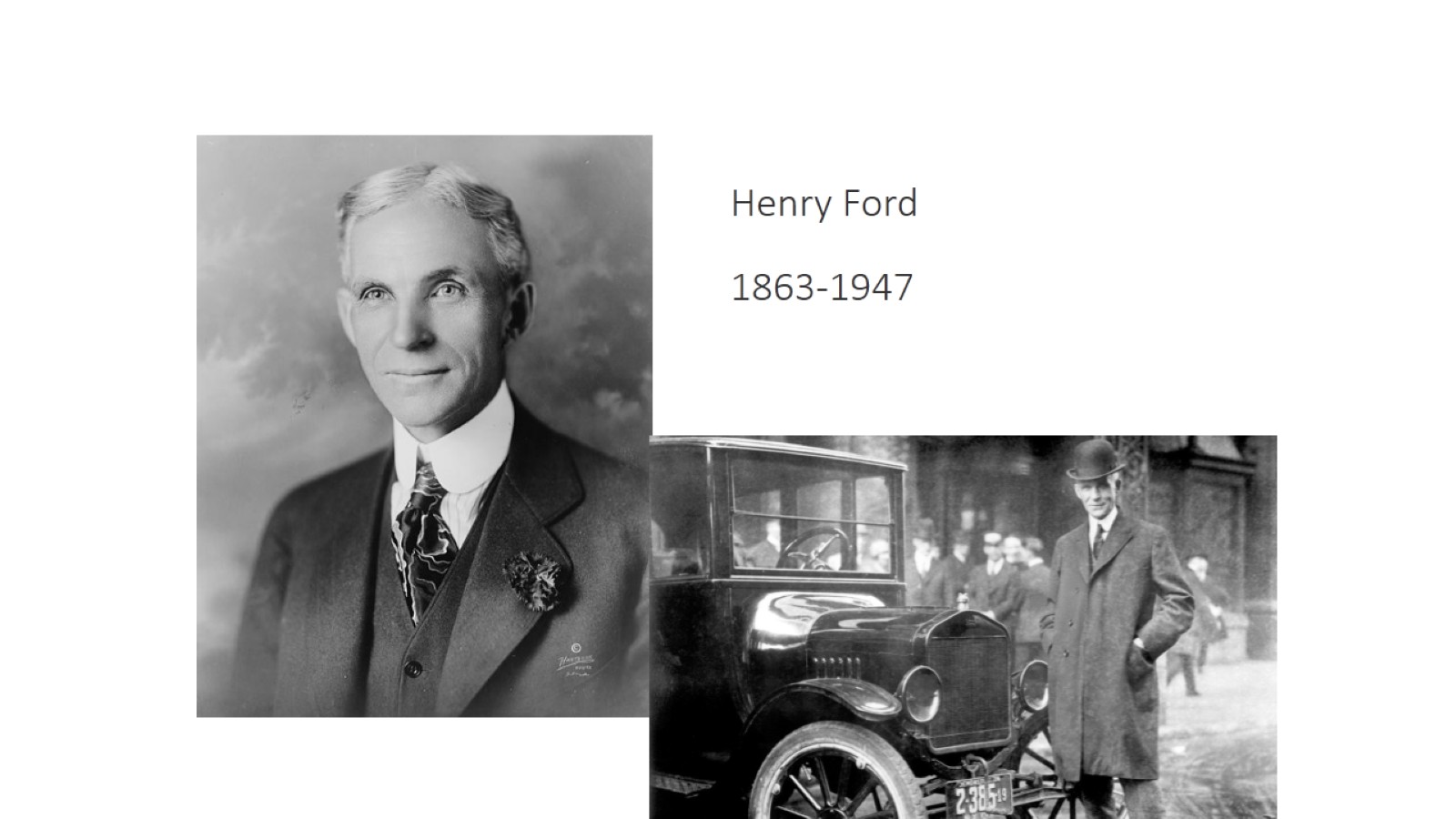 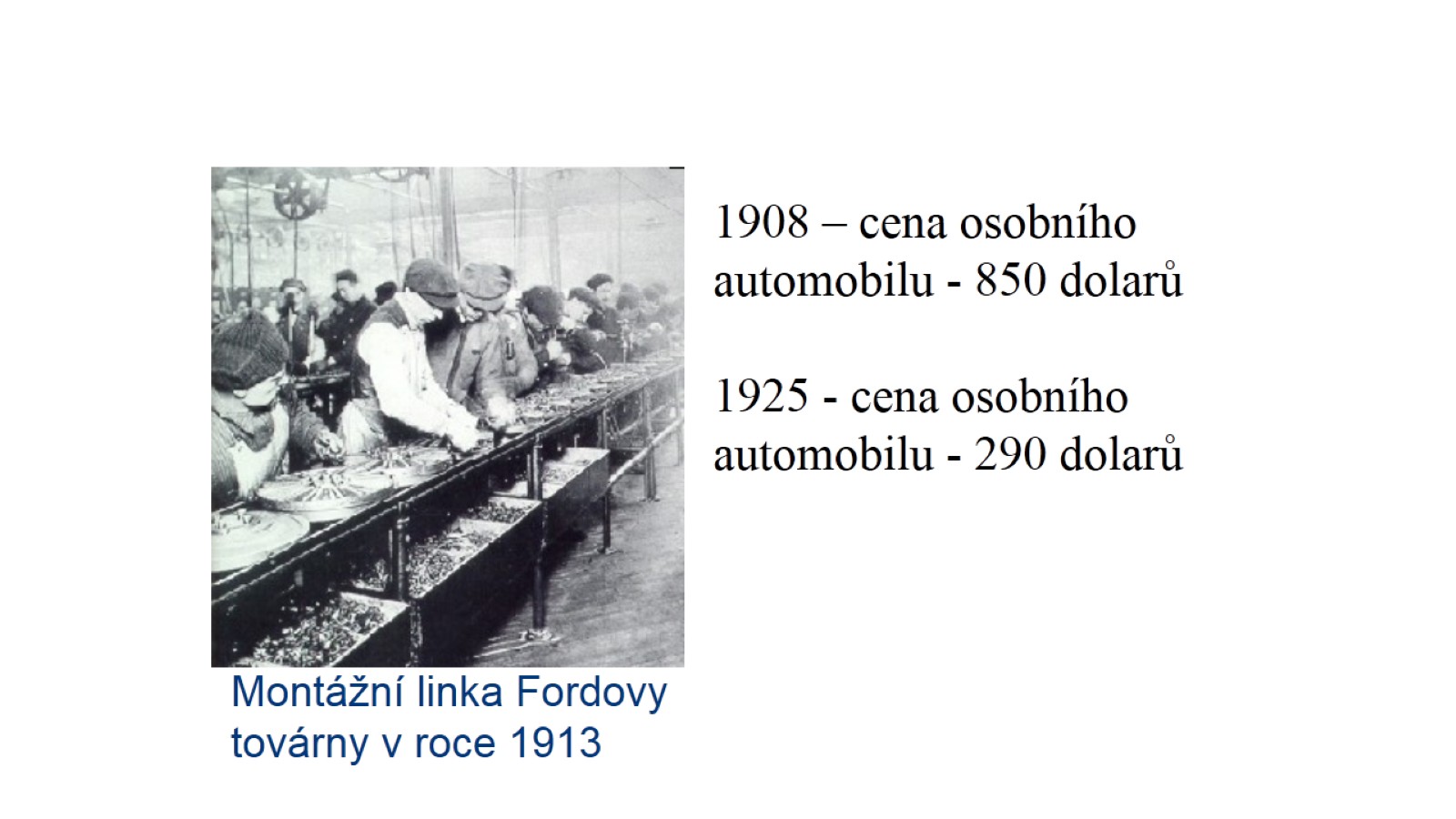 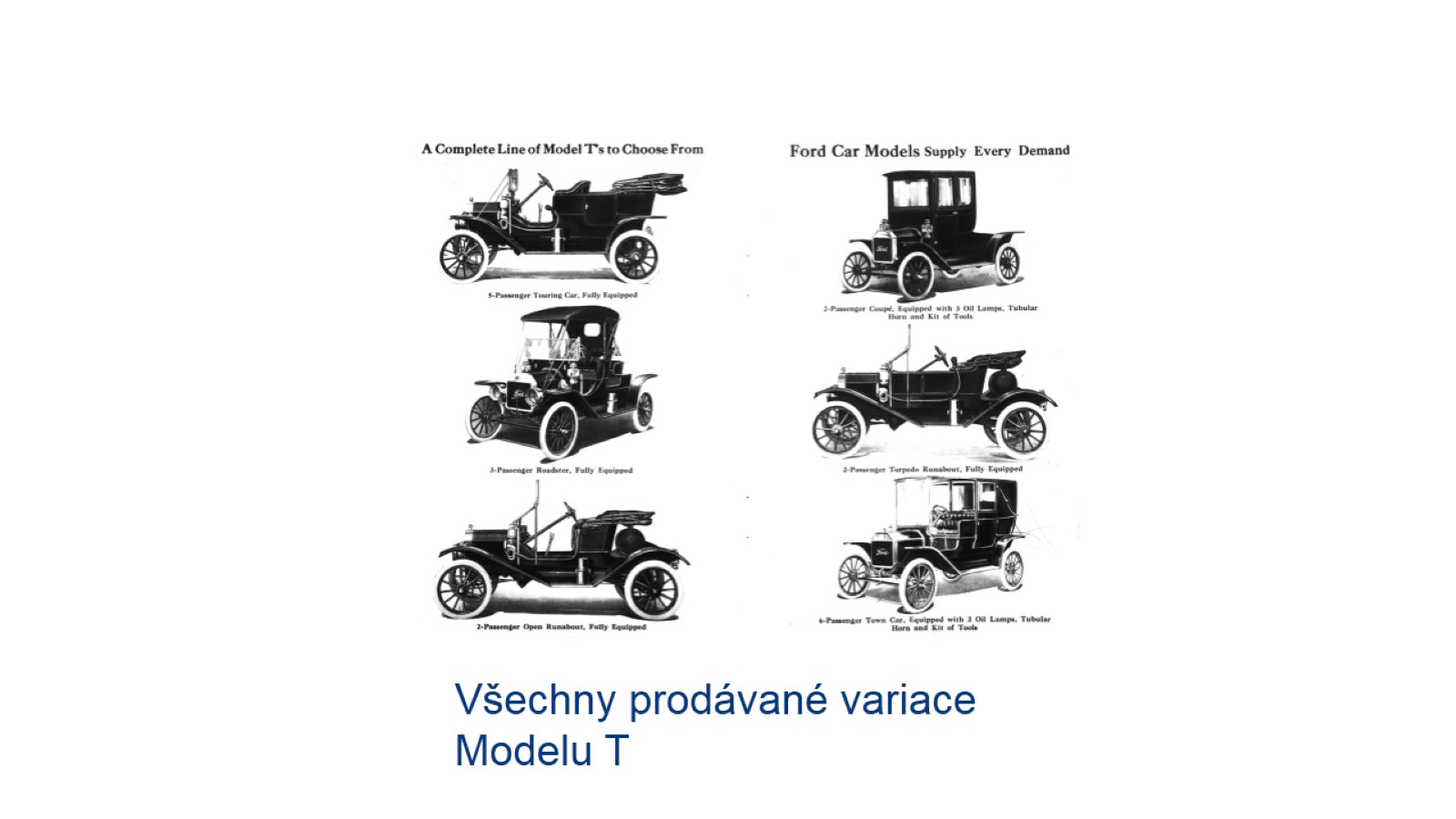 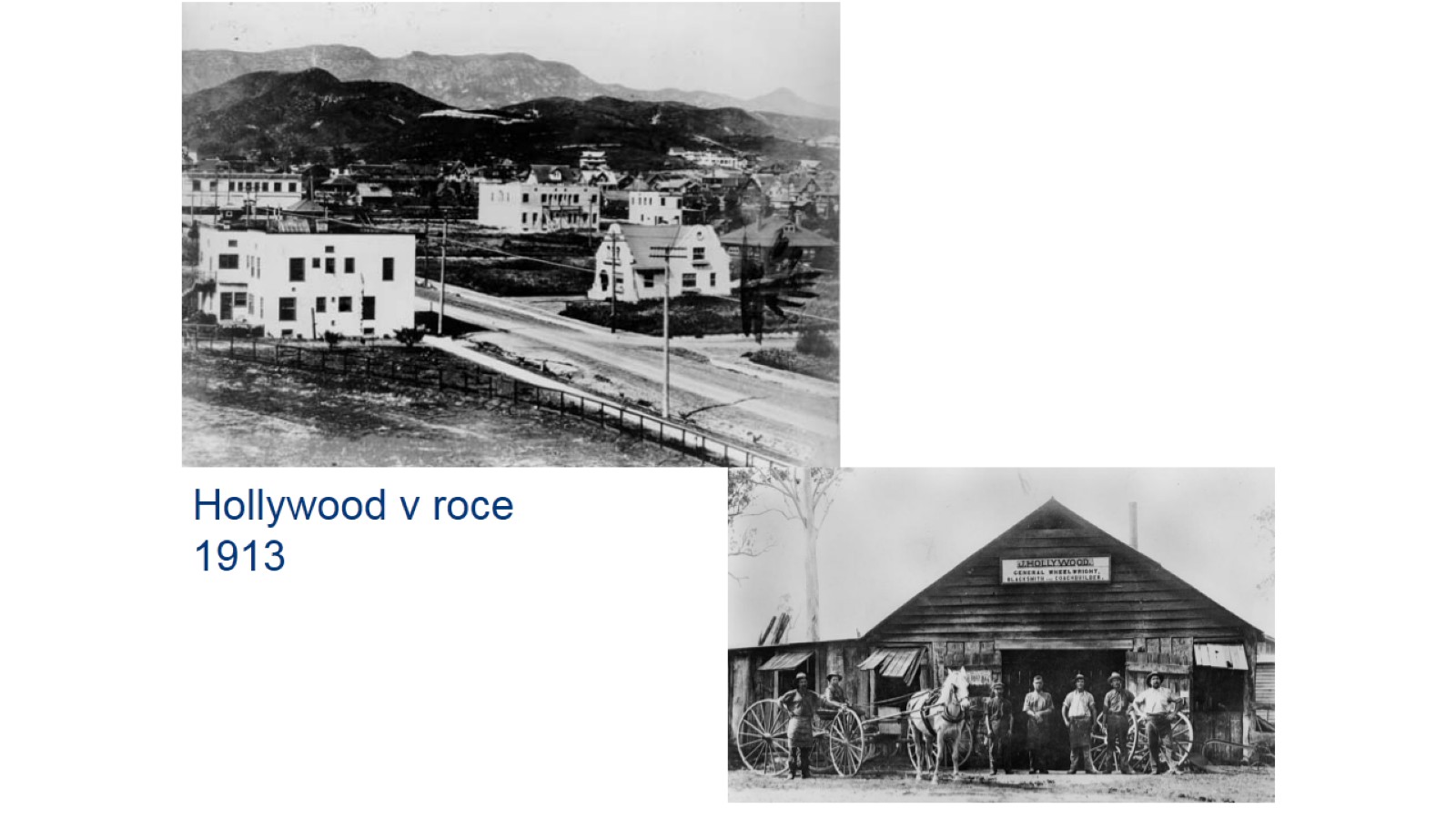 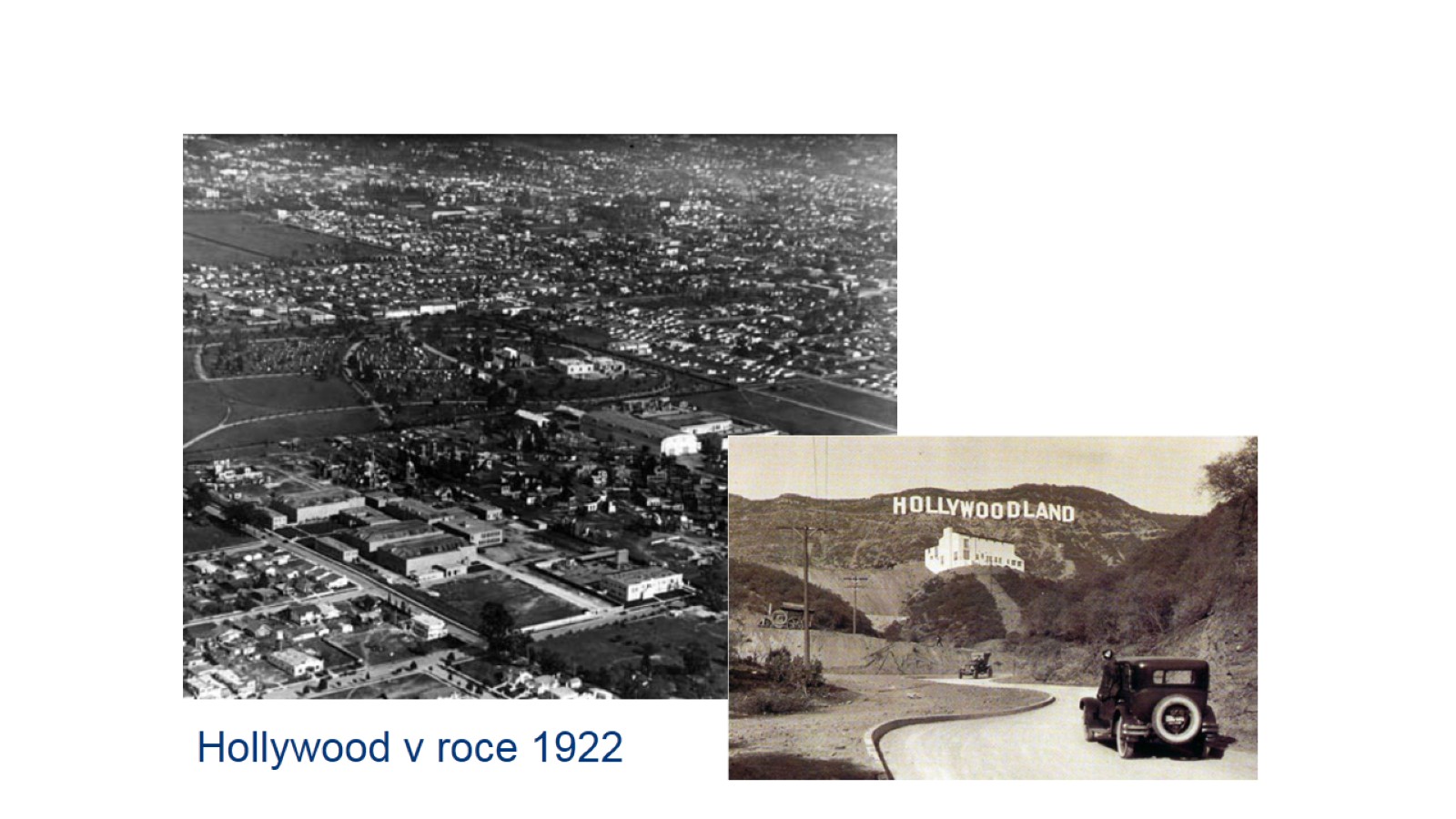 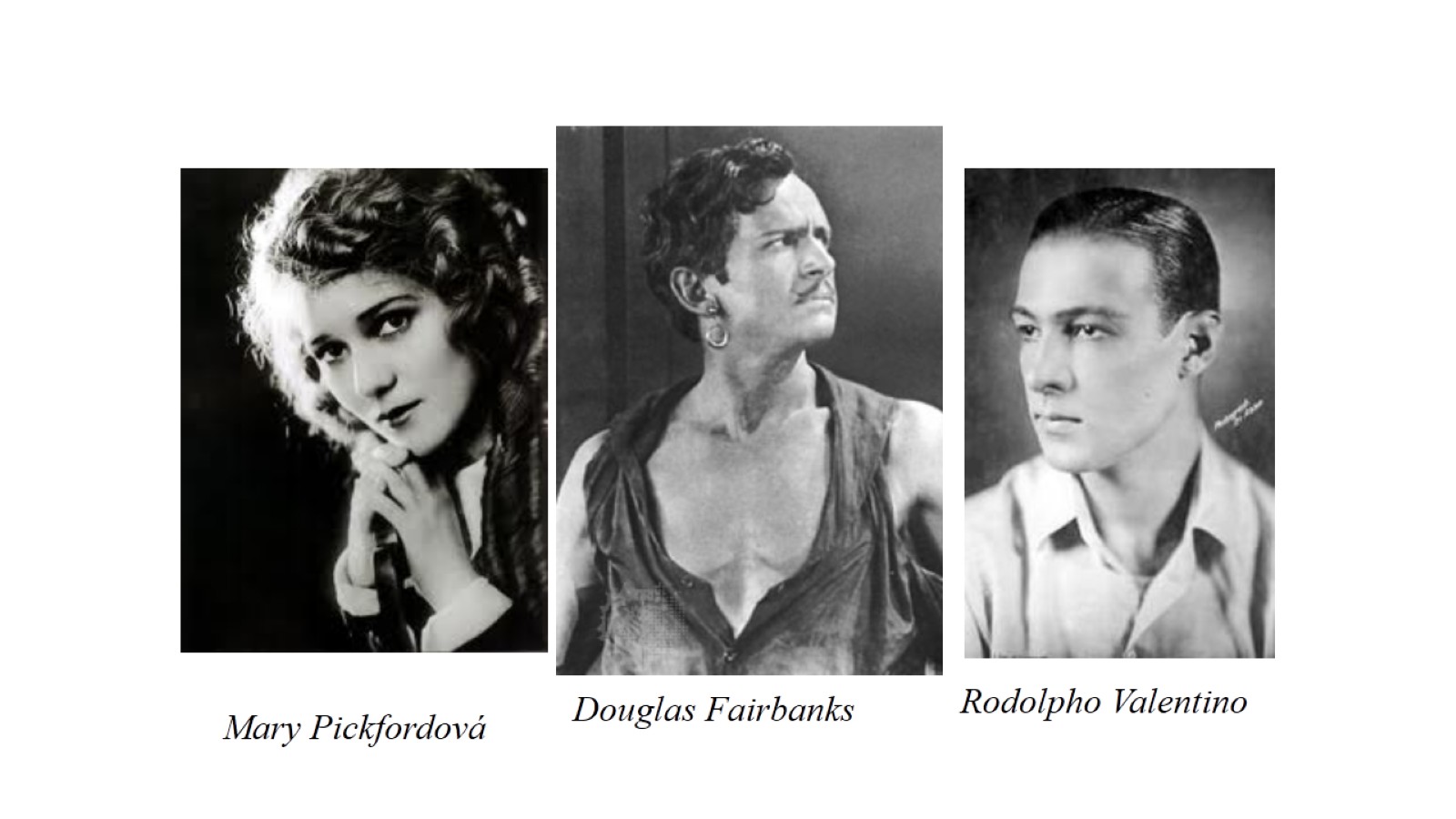 Mary Pickfordová
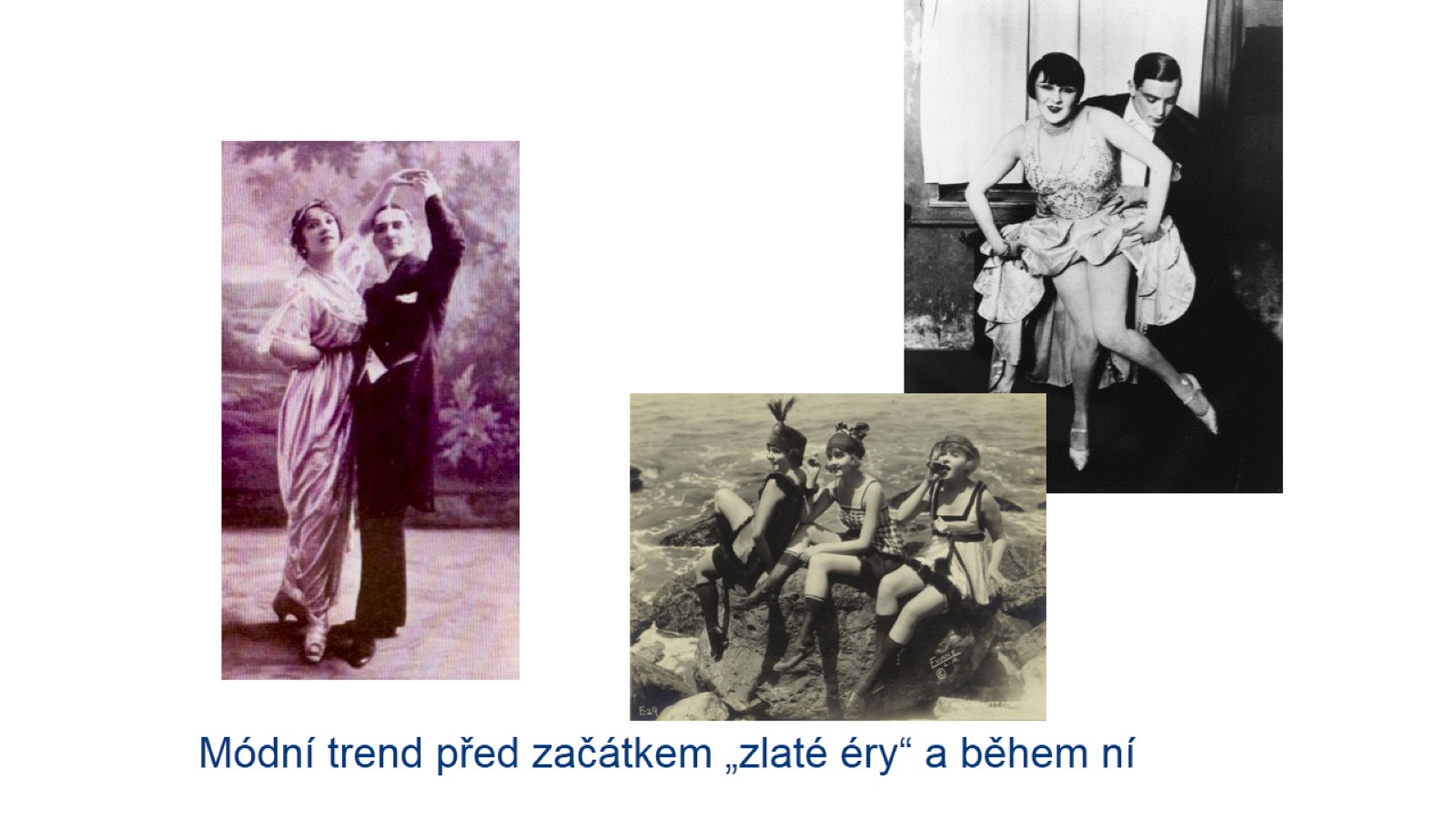 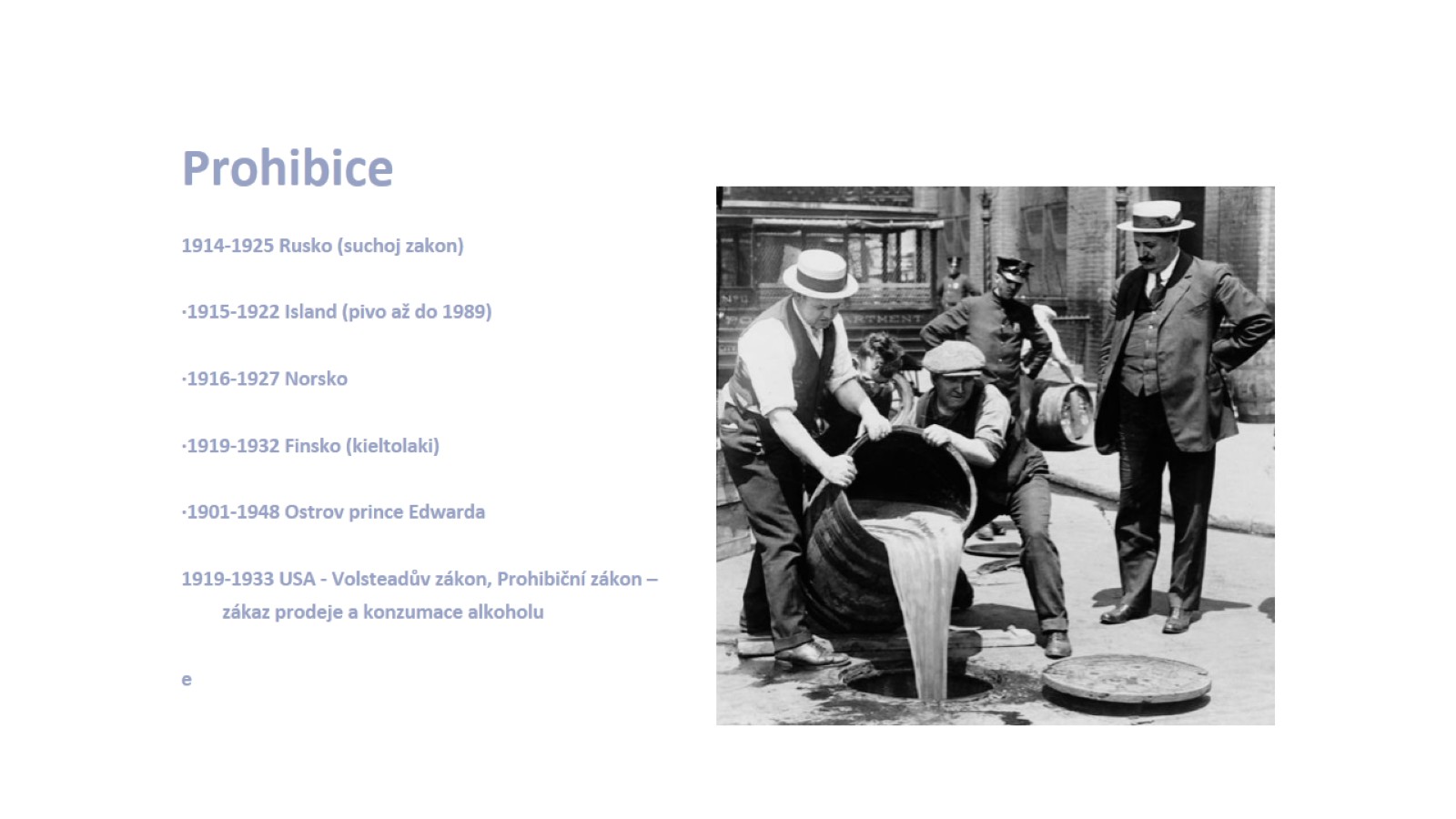 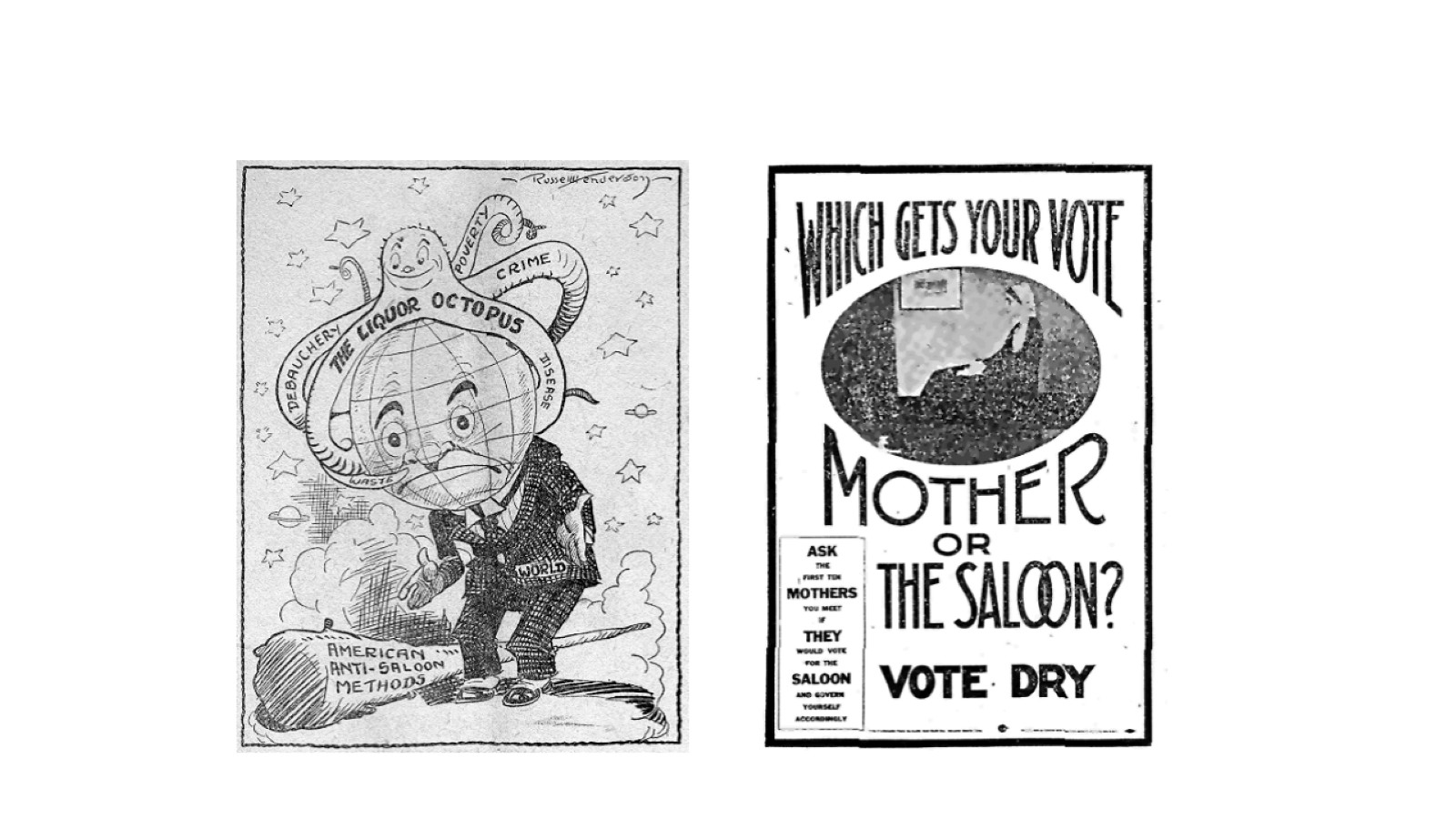 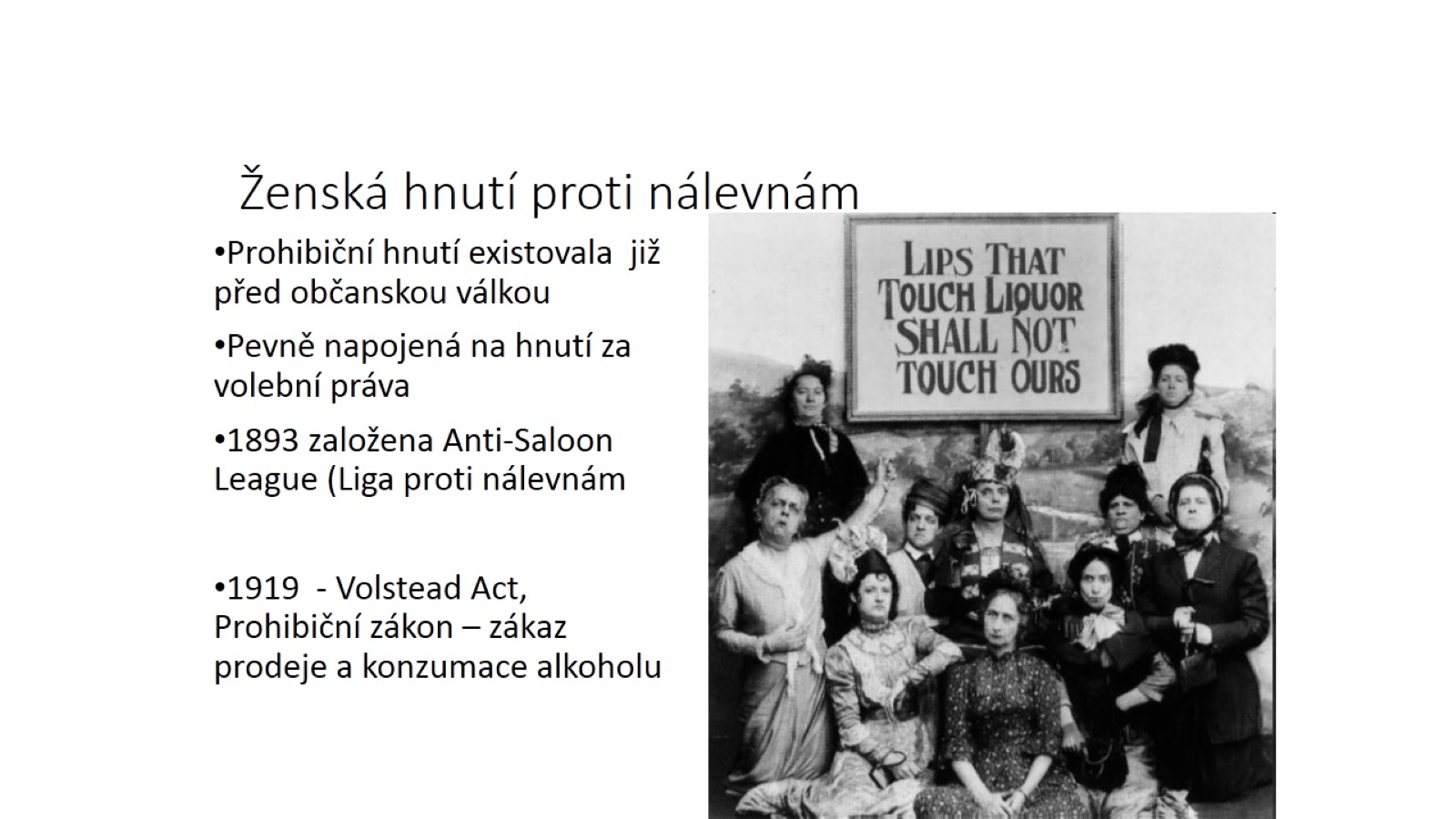 Ženská hnutí proti nálevnám
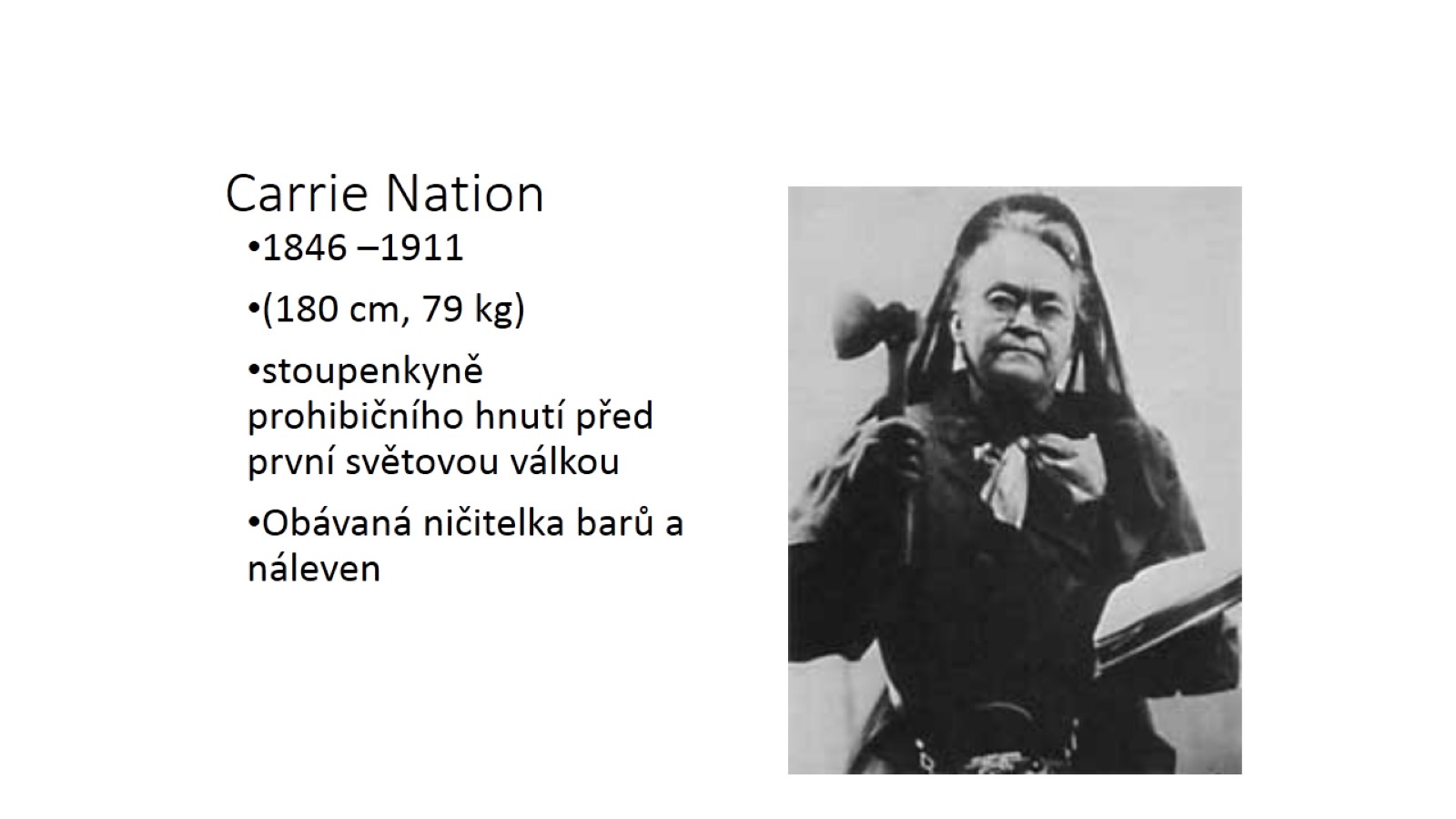 Carrie Nation
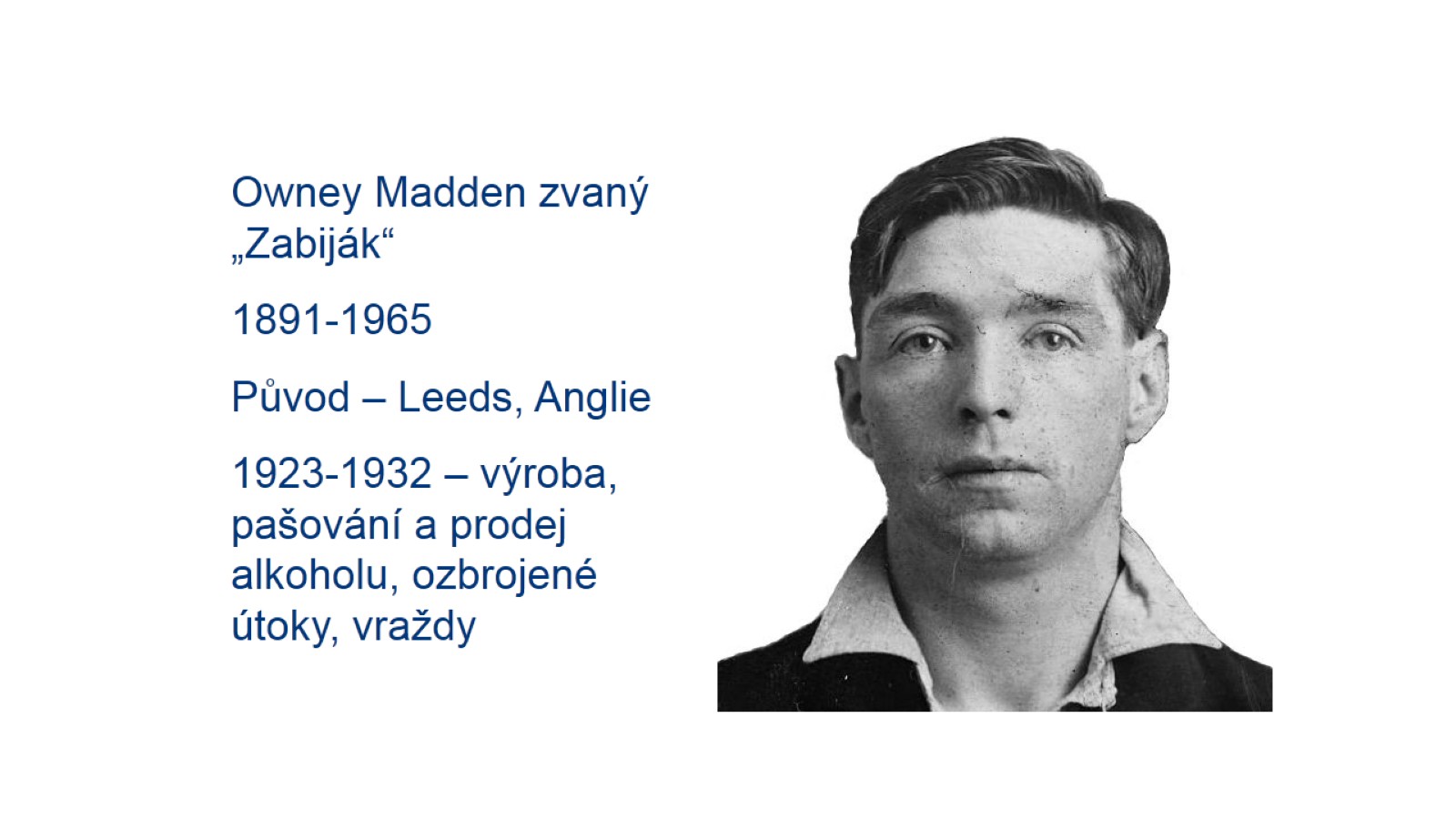 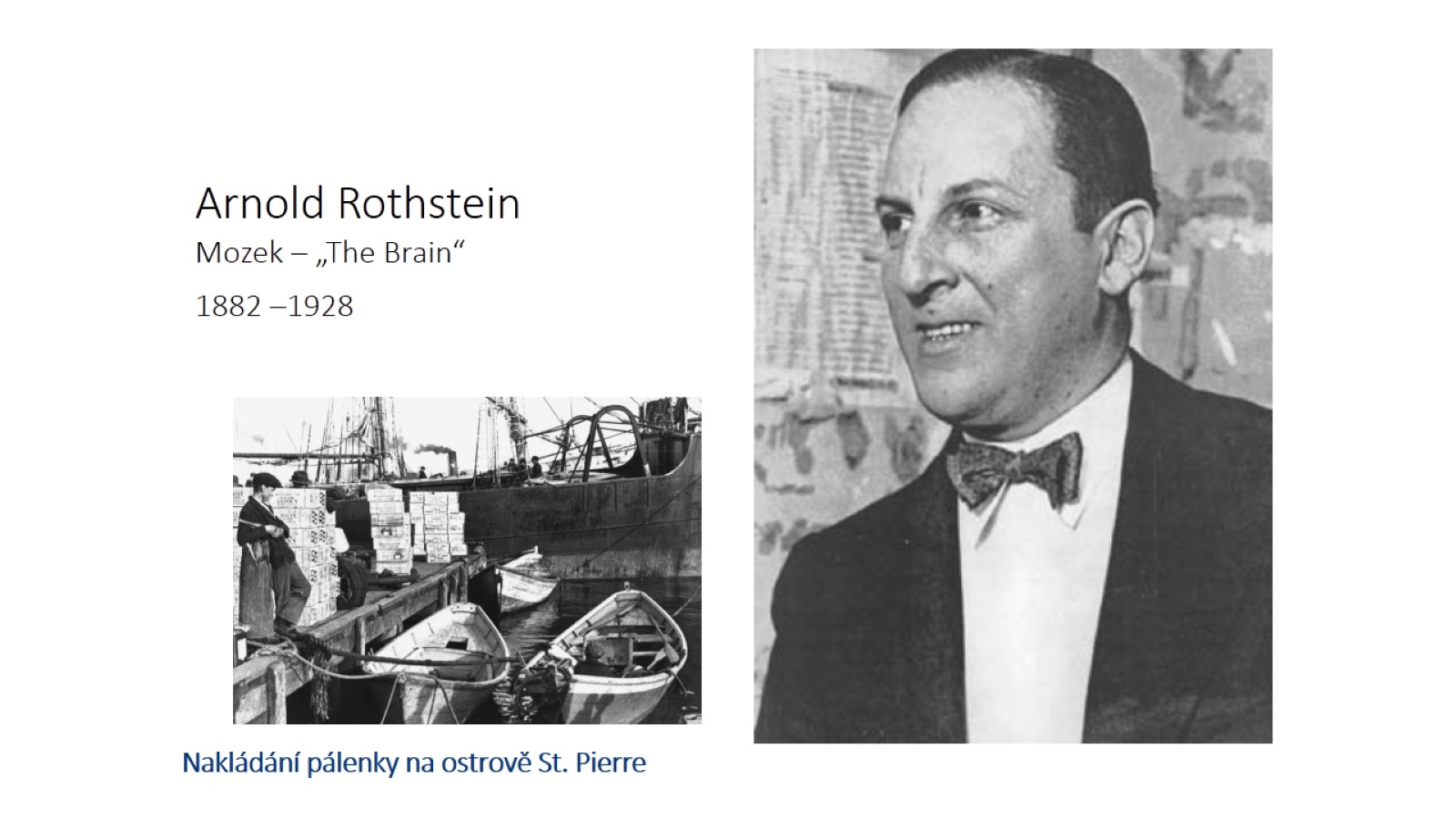 Arnold RothsteinMozek – „The Brain“1882 –1928
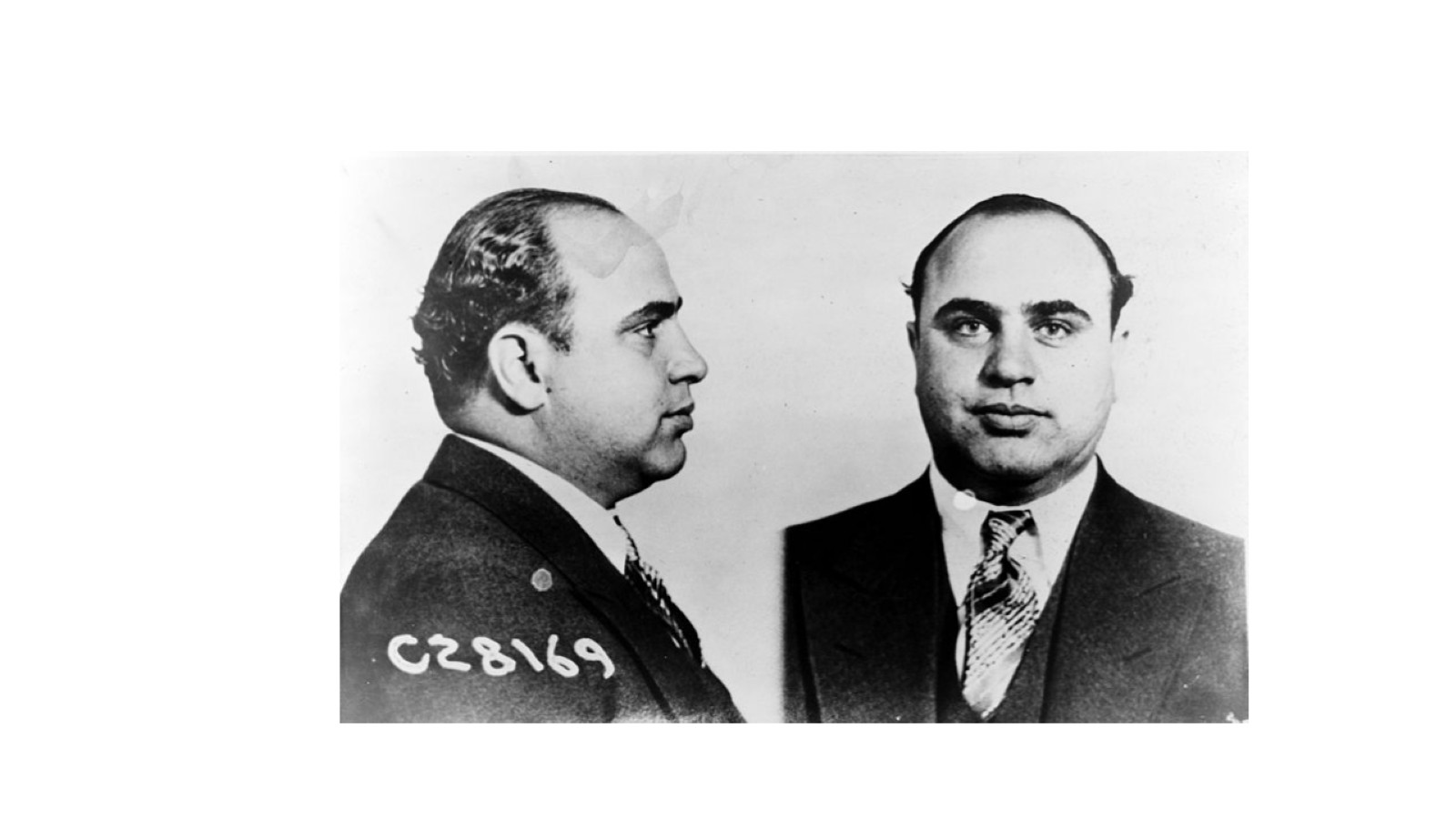 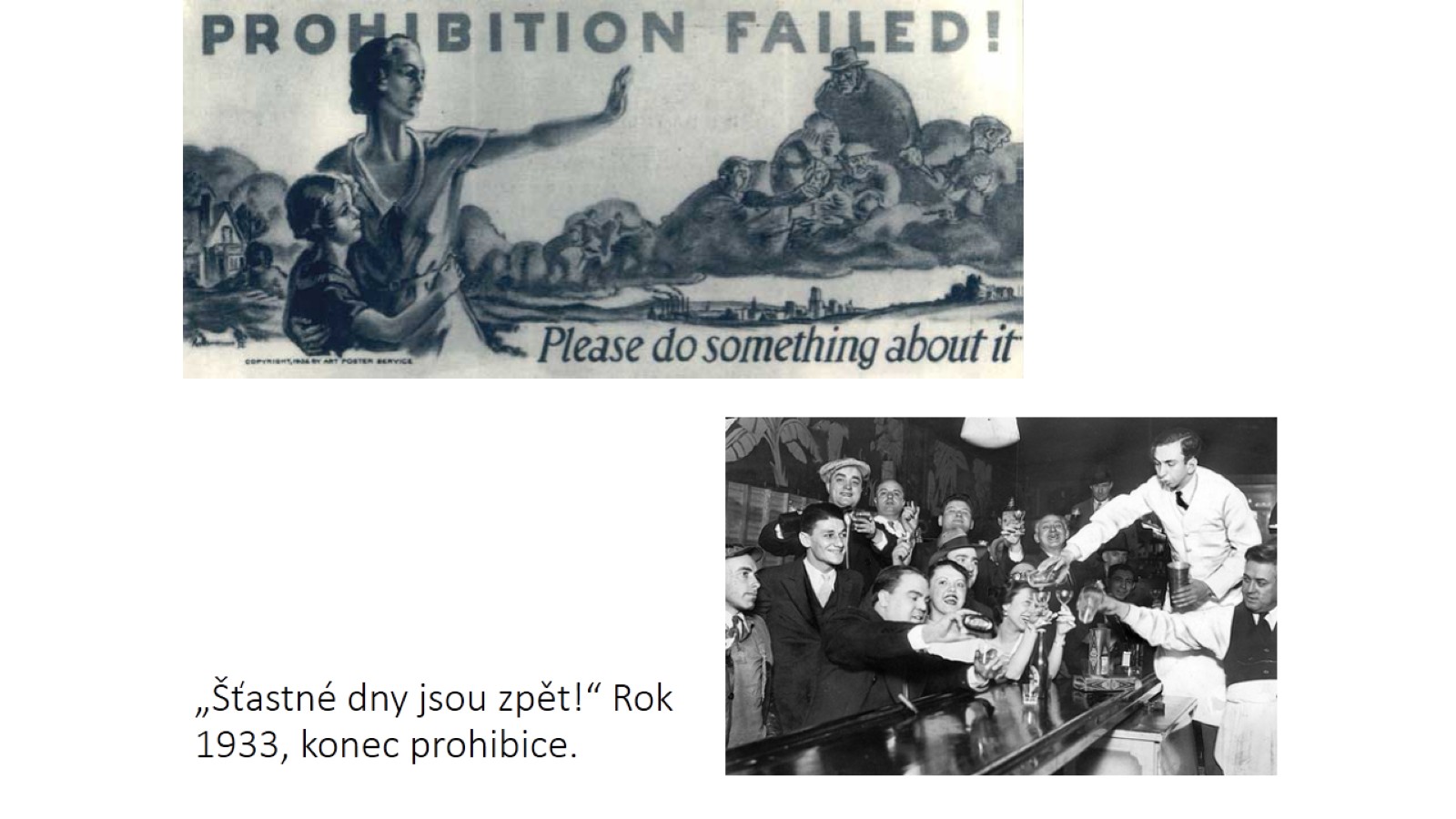 „Šťastné dny jsou zpět!“ Rok 1933, konec prohibice.
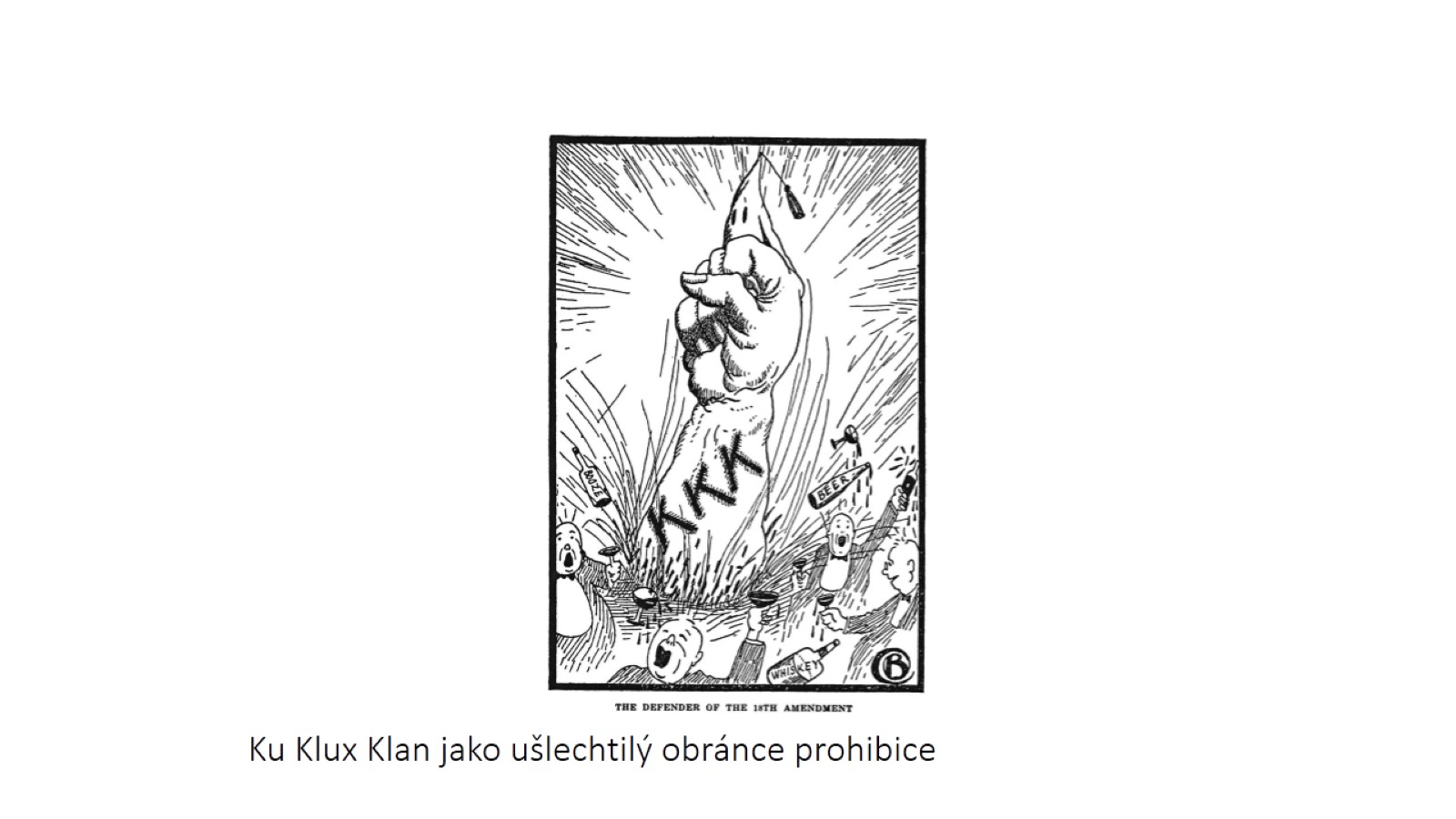 Ku Klux Klan jako ušlechtilý obránce prohibice
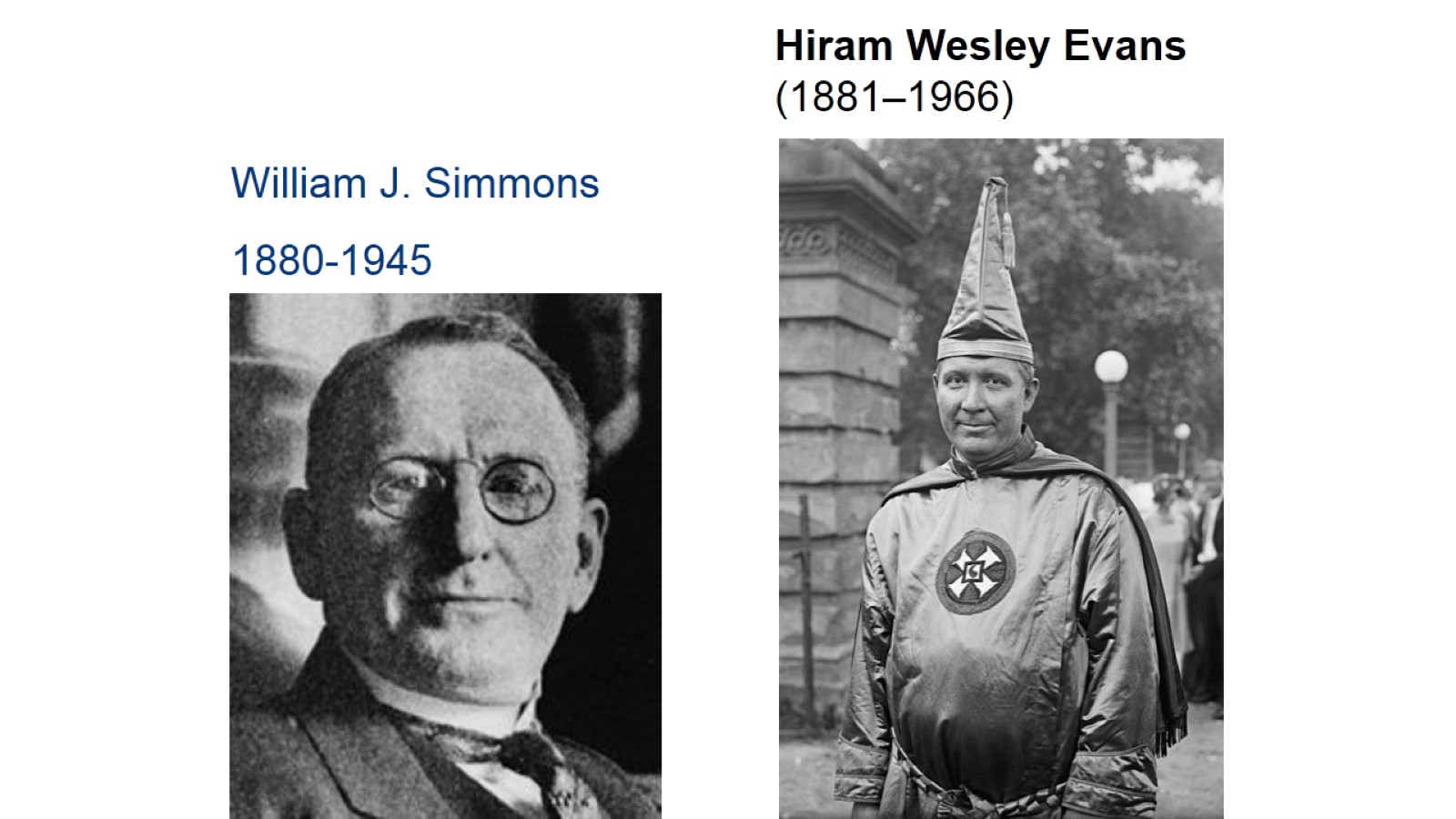 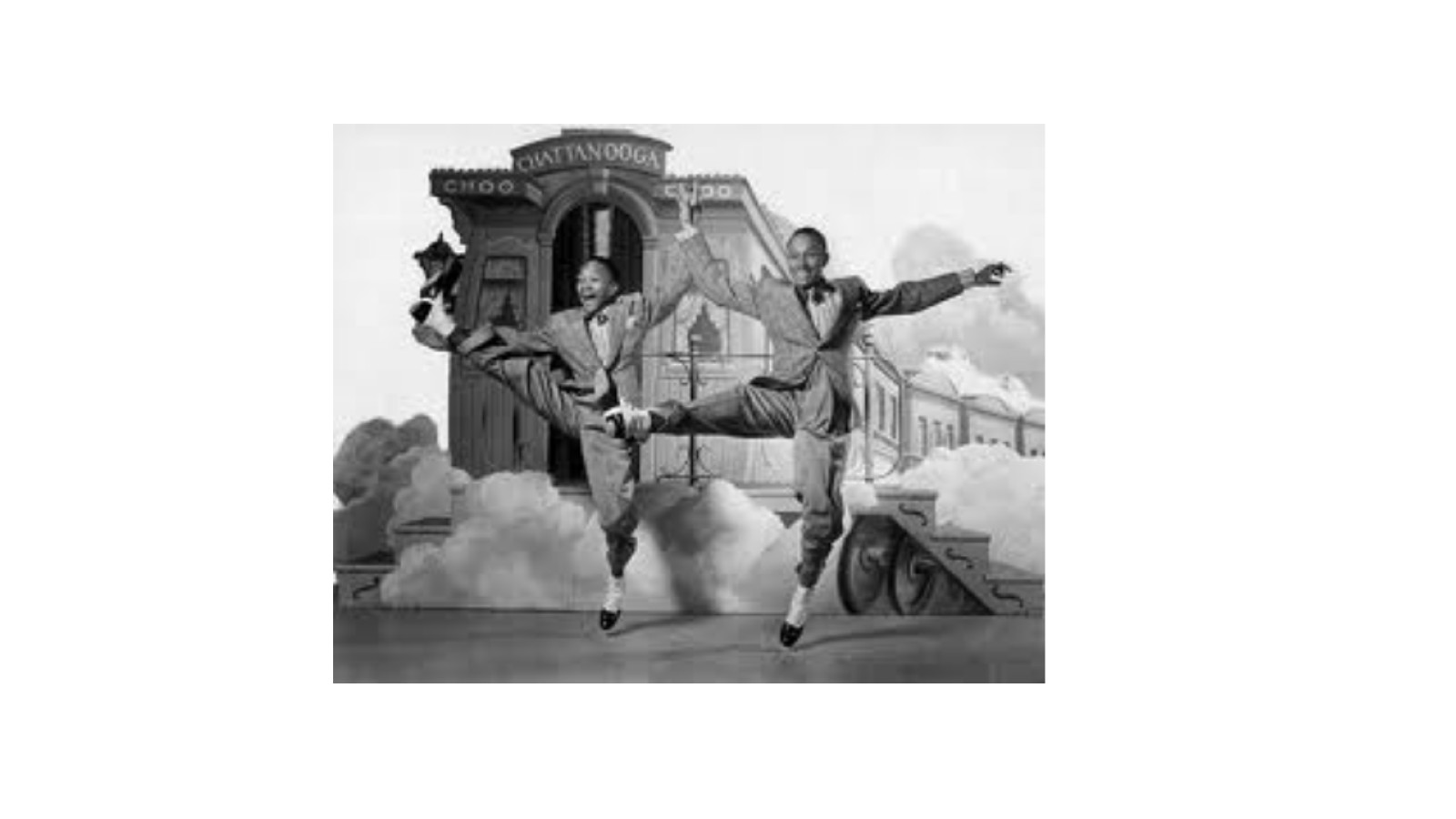 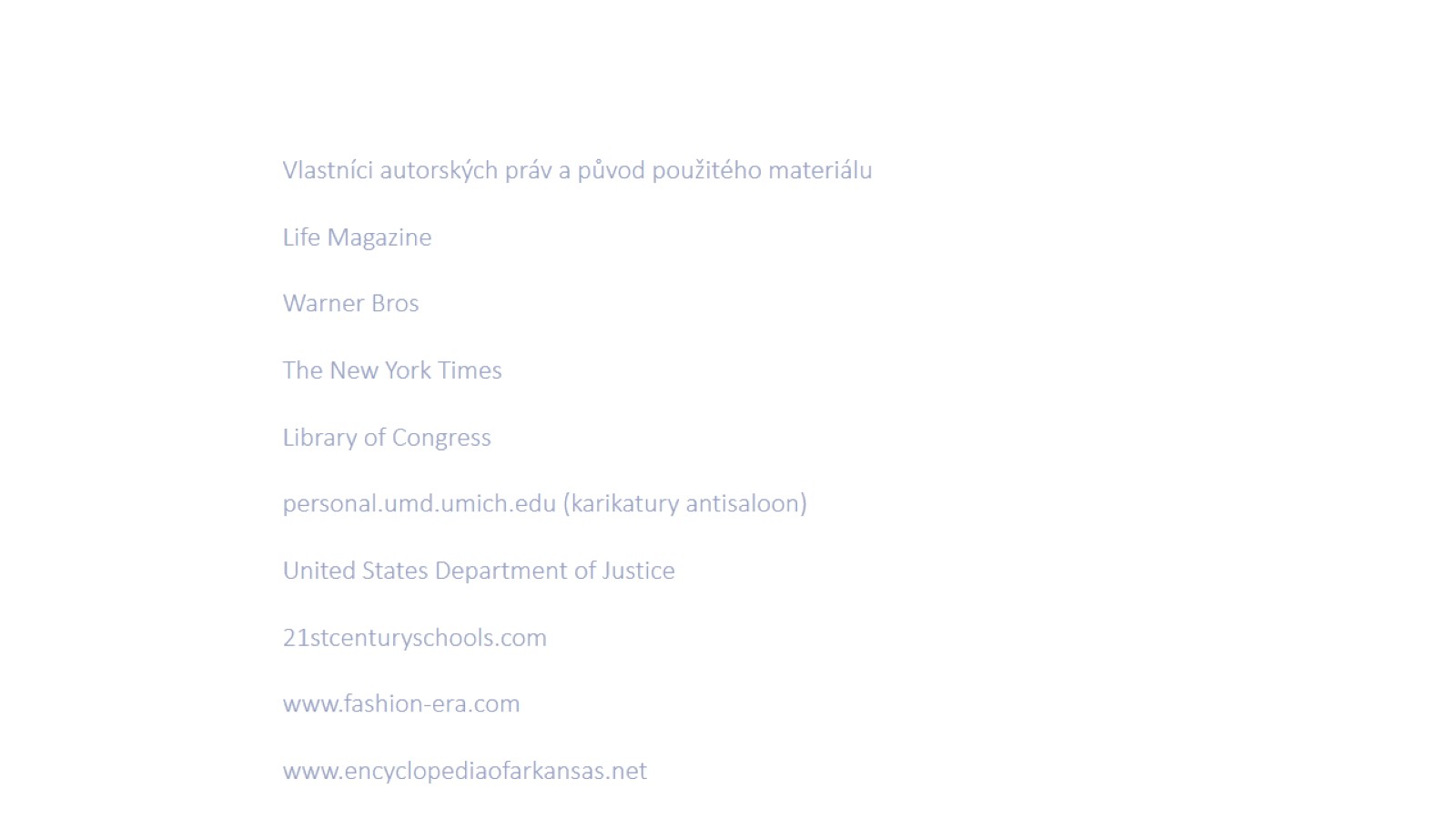